Macedonia’s Accession to ITU and CEPT						 Mile Veljanov					                      Skopje, May 20/2025
Macedonia before 1993
1990 – 1992, The breakup of Yugoslavia
Ethnic conflict among Bosniaks (Muslims), Croats, and Serbs.
1991, September 8 –Declaration of Independence
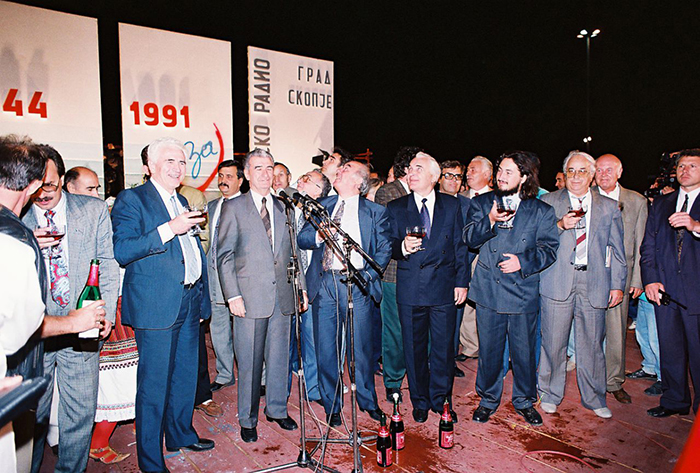 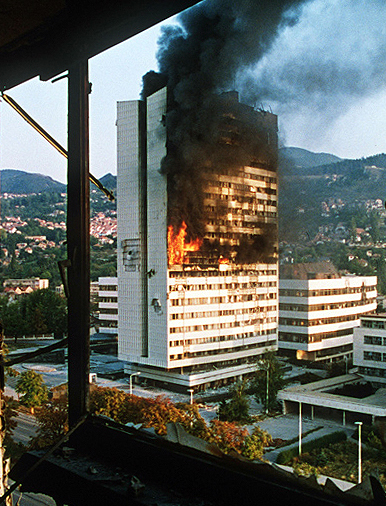 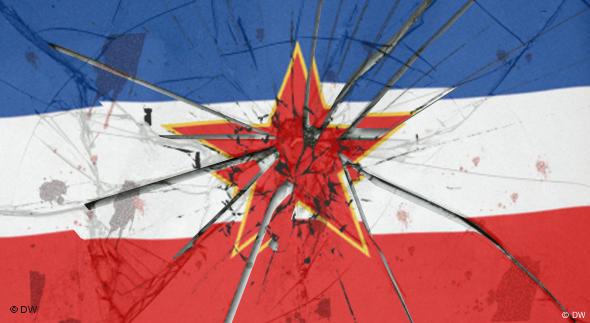 Saraevo - 1992
September 8, Independence Day
2
1993 – Macedonia 181st member of the UN
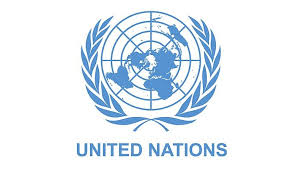 New York April 8, 1993
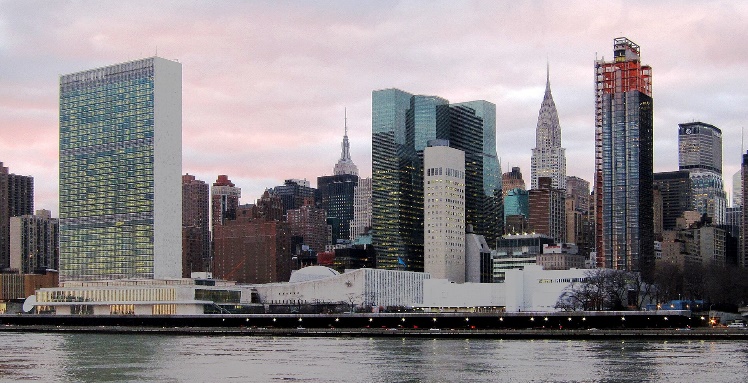 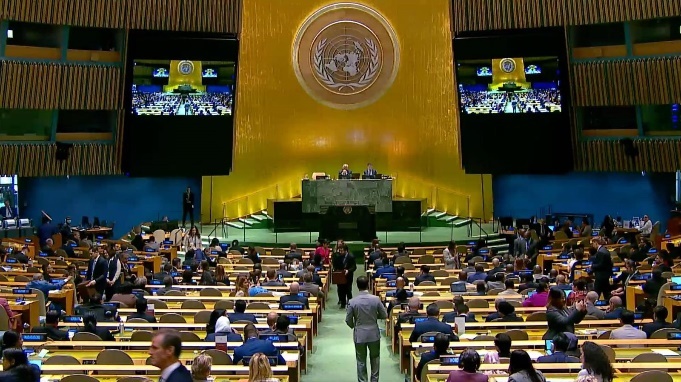 United Nations in New York City
United Nations – General Assembly
United Nations in New York City
1993 - Important meetings
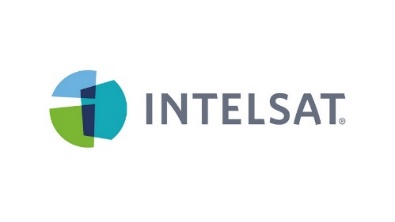 INTELSAT
 SPRINT
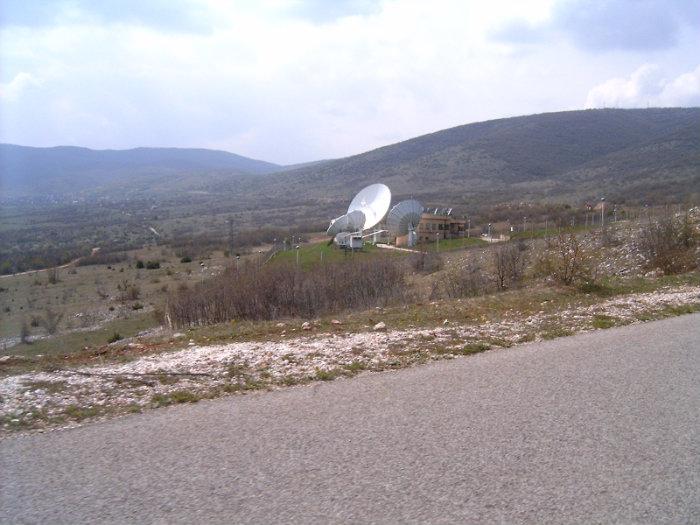 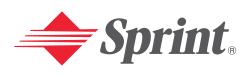 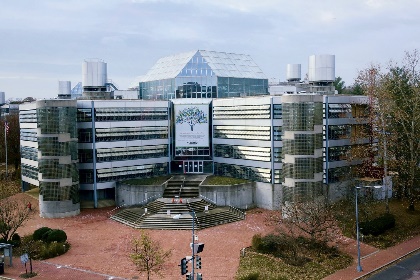 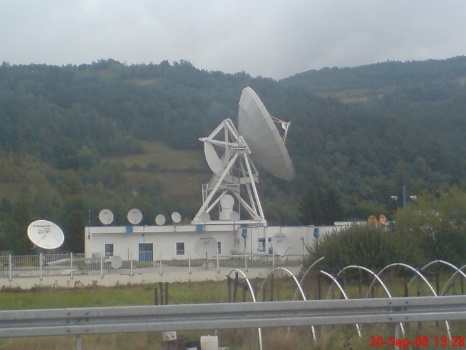 Macedonian Telecom Satellite Center
EX-YU Earth Station - Ivanjica, Serbia
NTELSAT headquarters, Washington, D.C
4
1993 - Important persons
USTTI, Washington D.C
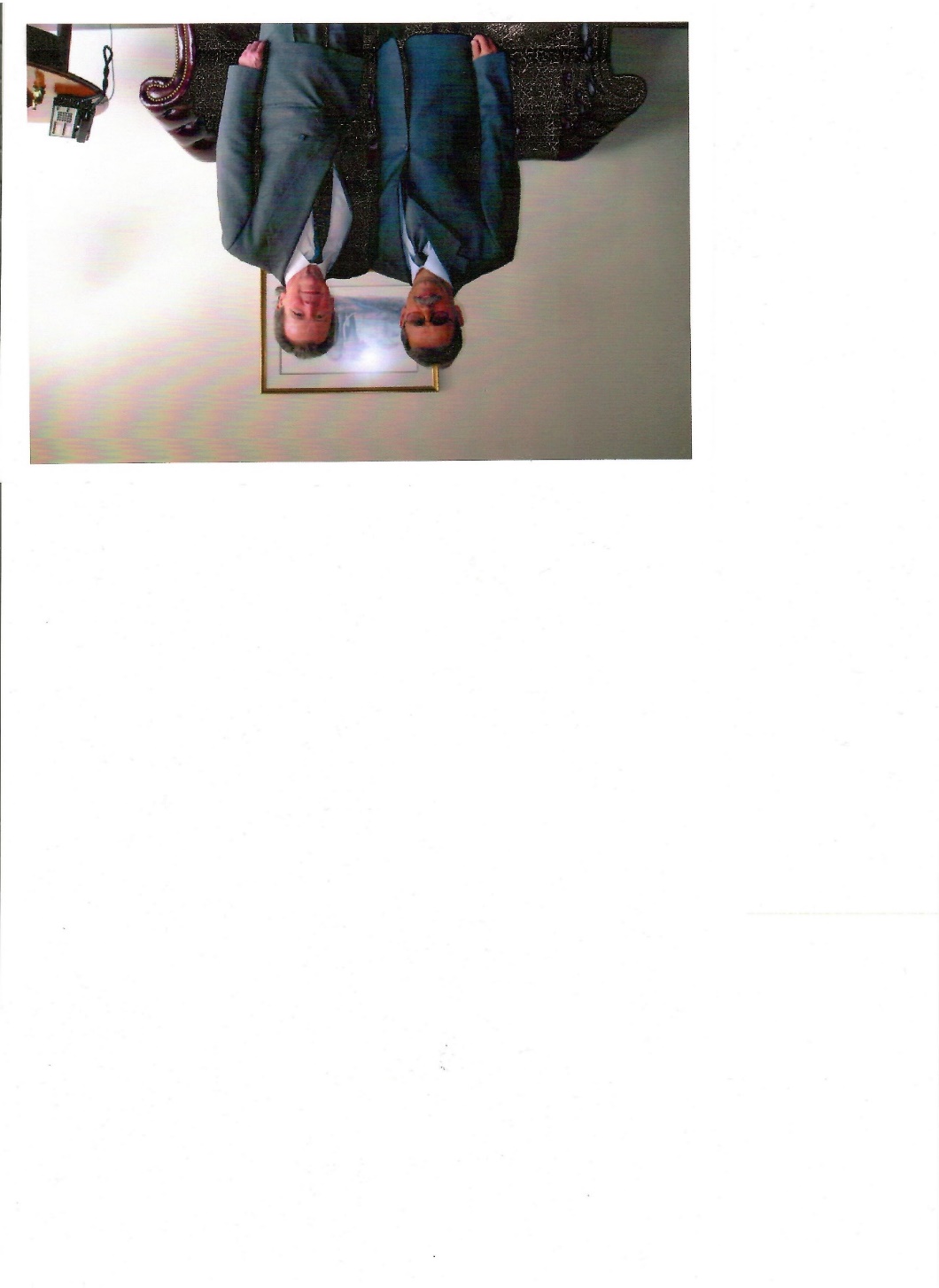 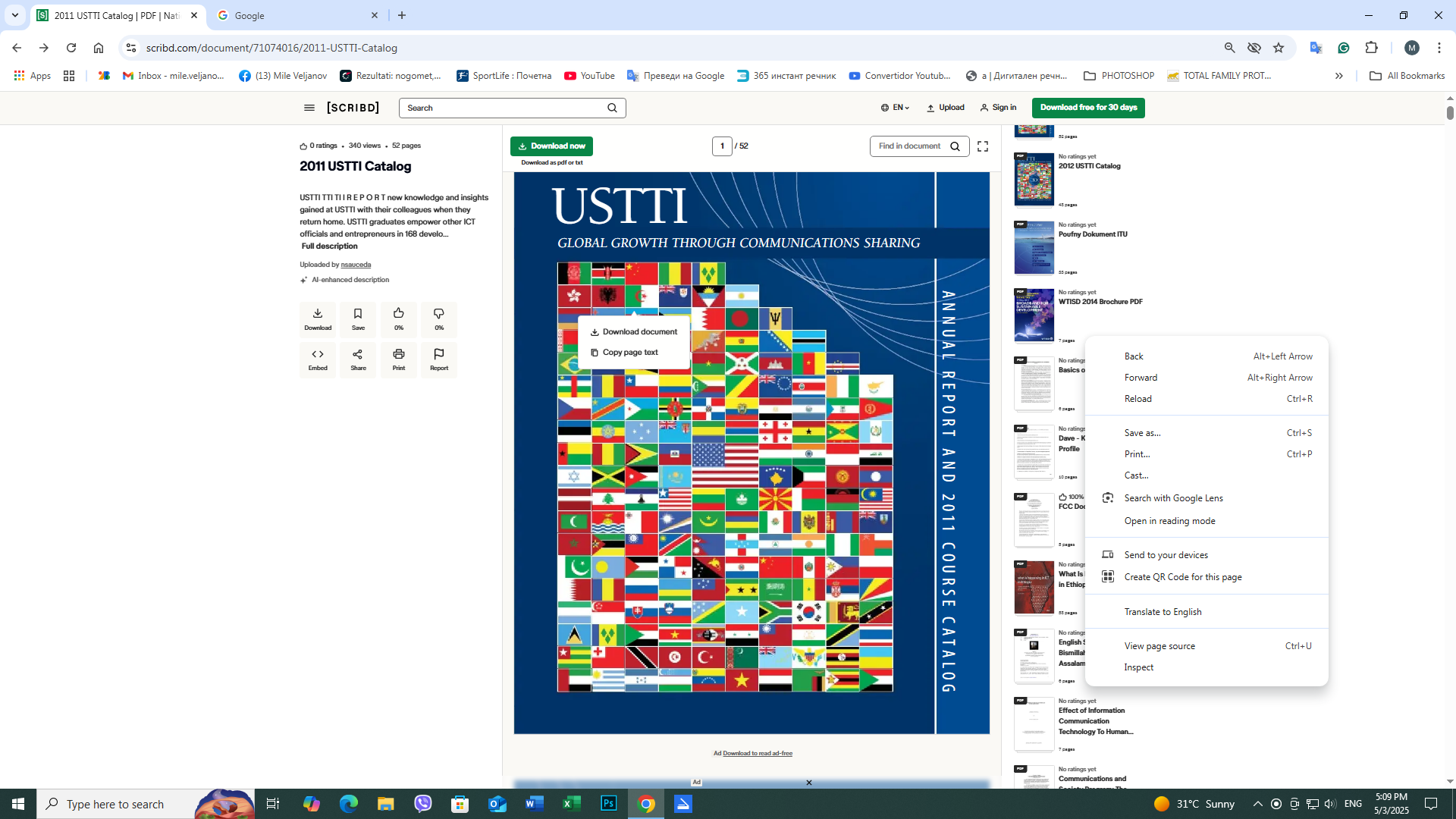 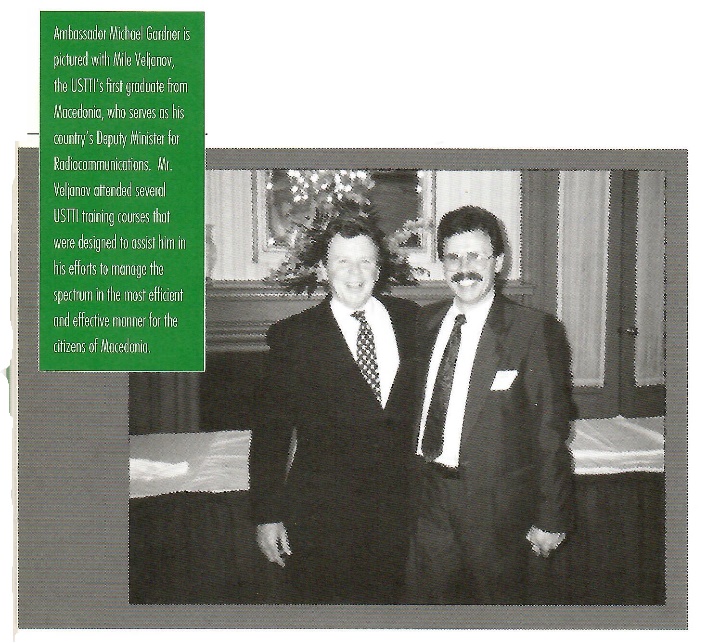 USTTI – 2005
USTTI – 1993
5
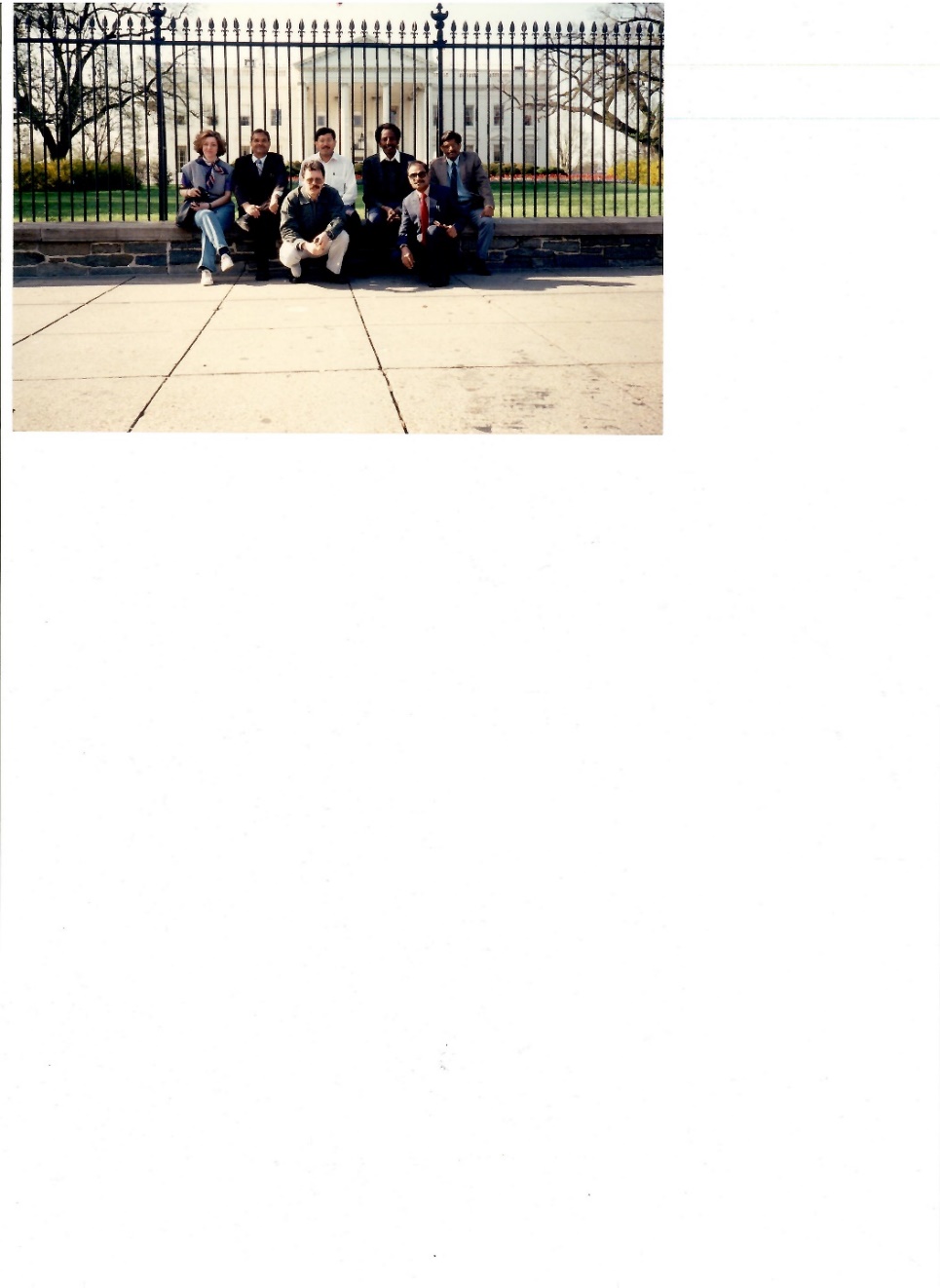 1993 – Macedonia member of the ITU
Geneva May 4, 1993
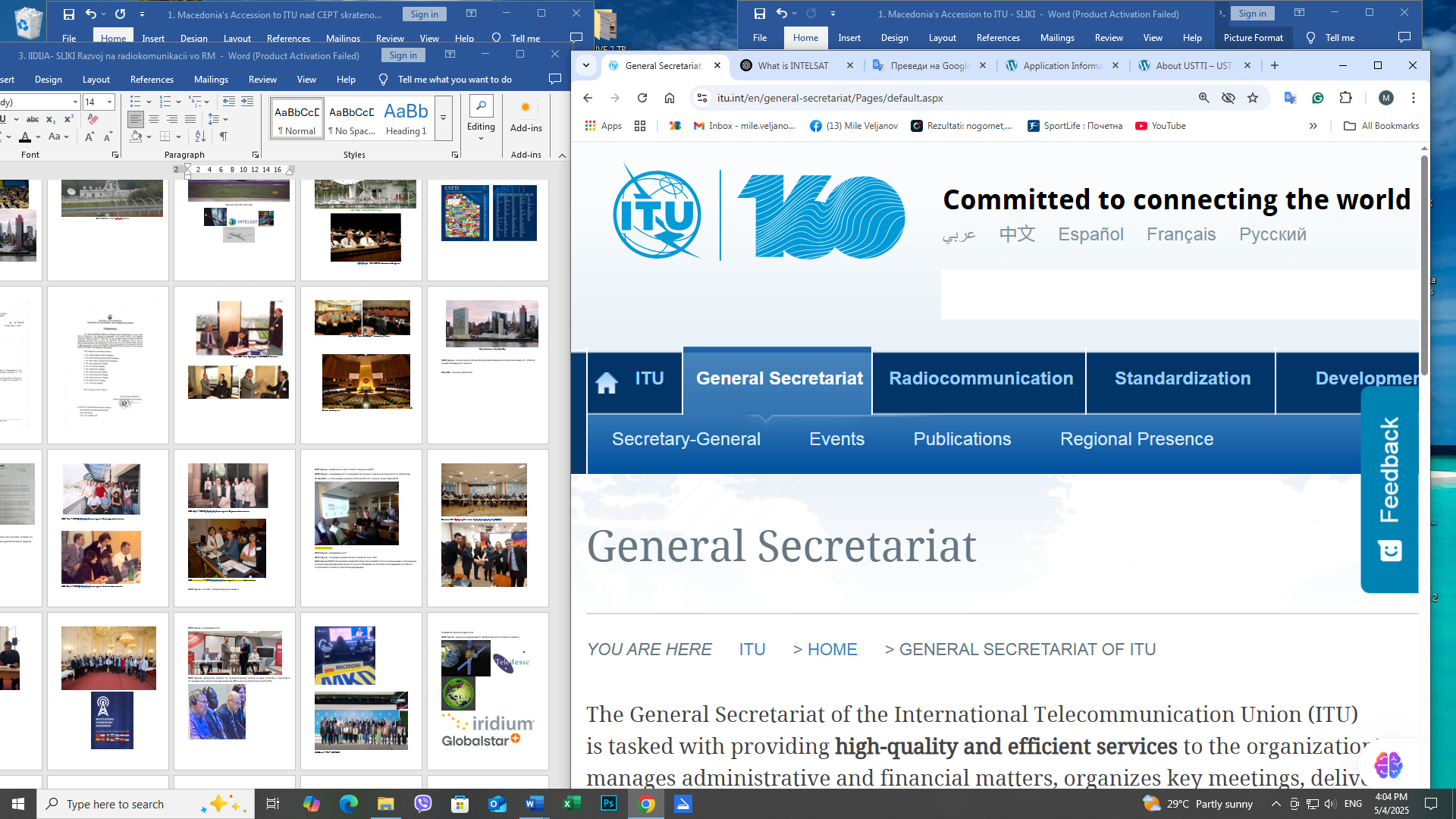 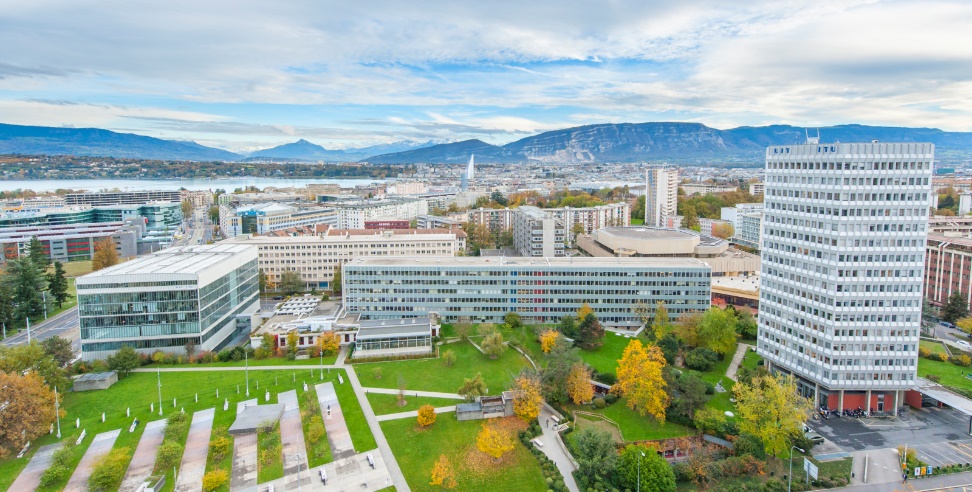 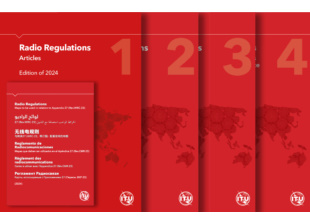 ITU – Radio Regulation
Geneva, International Telecommunication Union (ITU)
6
1993 – ITU First World Radiocommunication Conference  (WRC-93)Geneva, November  1993
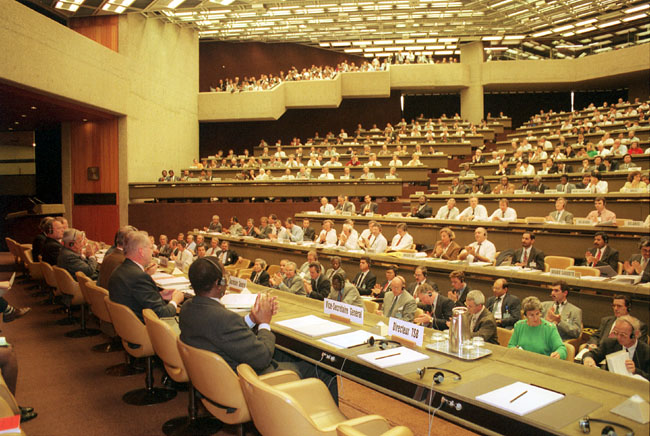 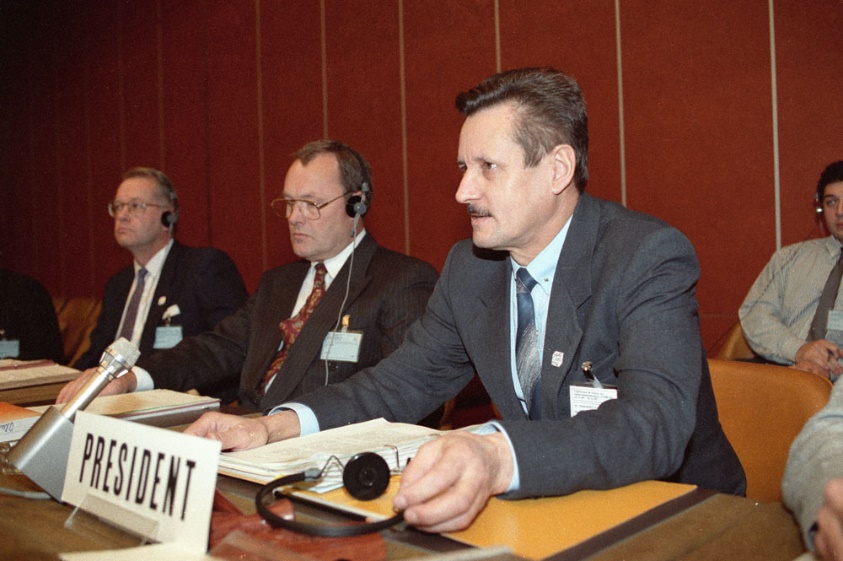 ITU WRC-93 Chairman, Mr. V. Timofeev
Geneva, ITU WRC Conference
7
ITU - World Radiocommunication Conference (WRC-93)
Macedonian Delegation at WRC-93
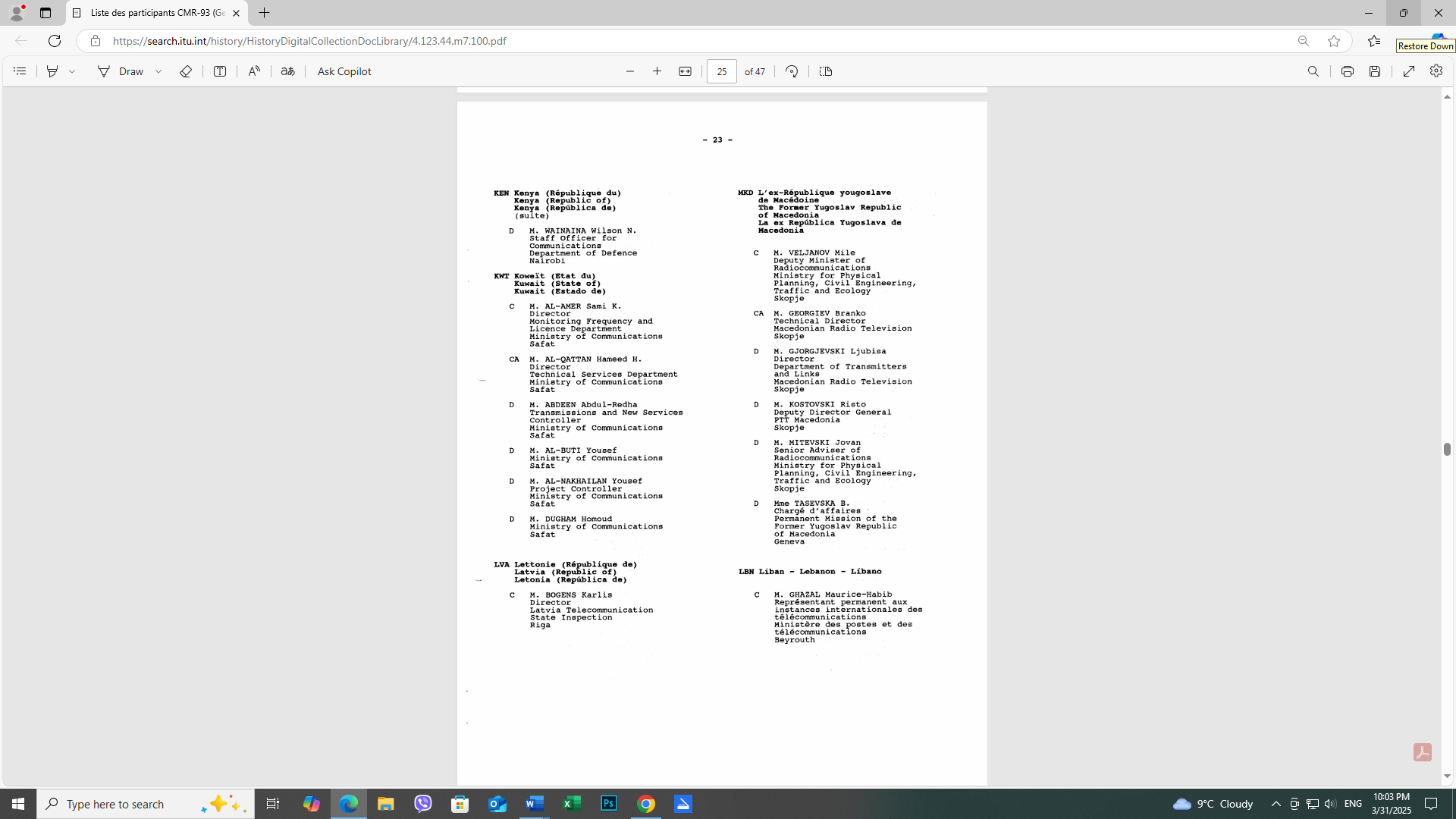 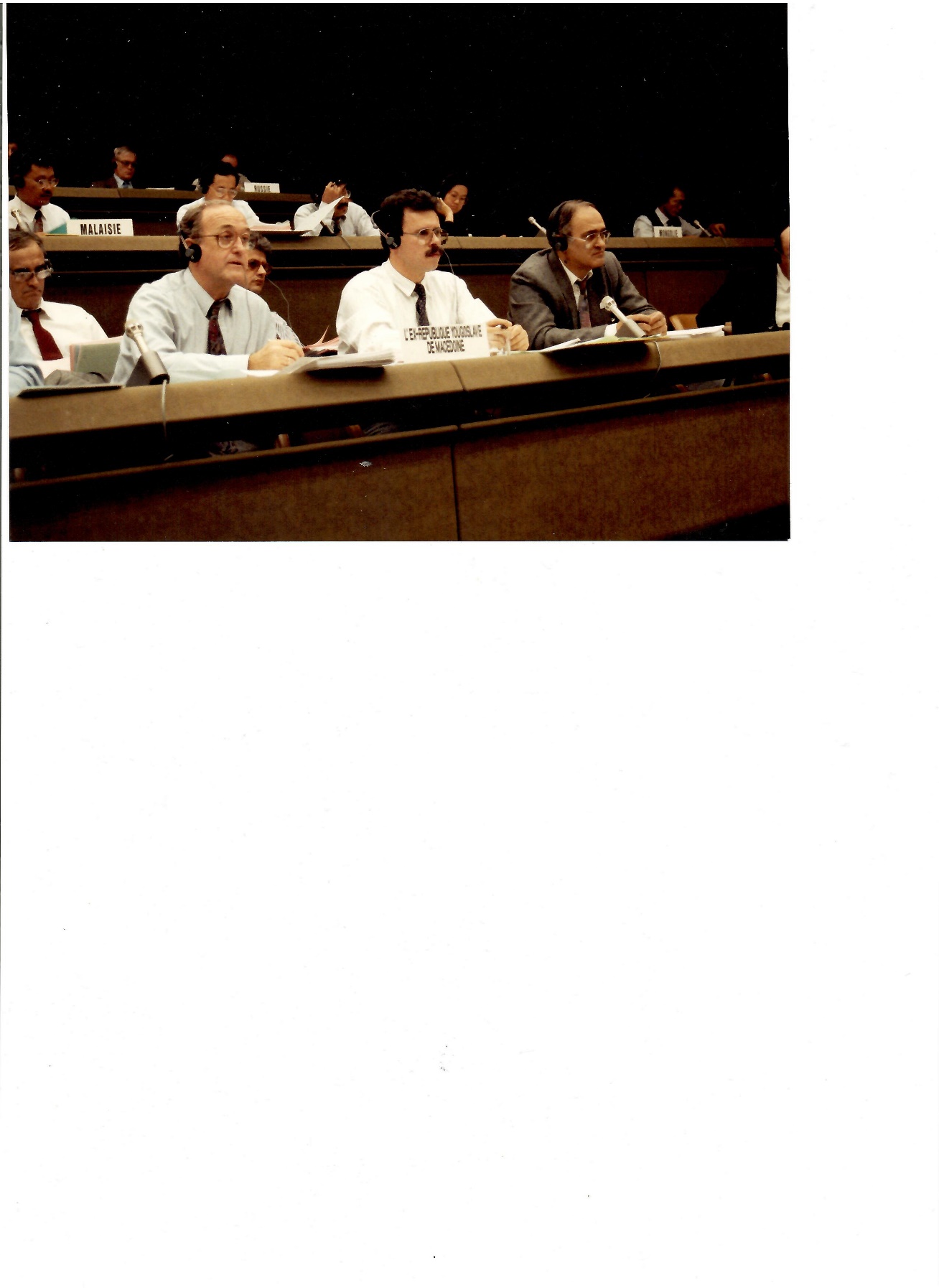 WRC-93 Macedonian Delegation
8
ITU - World Radiocommunication Conference (WRC-93)
Aviation accident – near Ohrid, November 20,1993
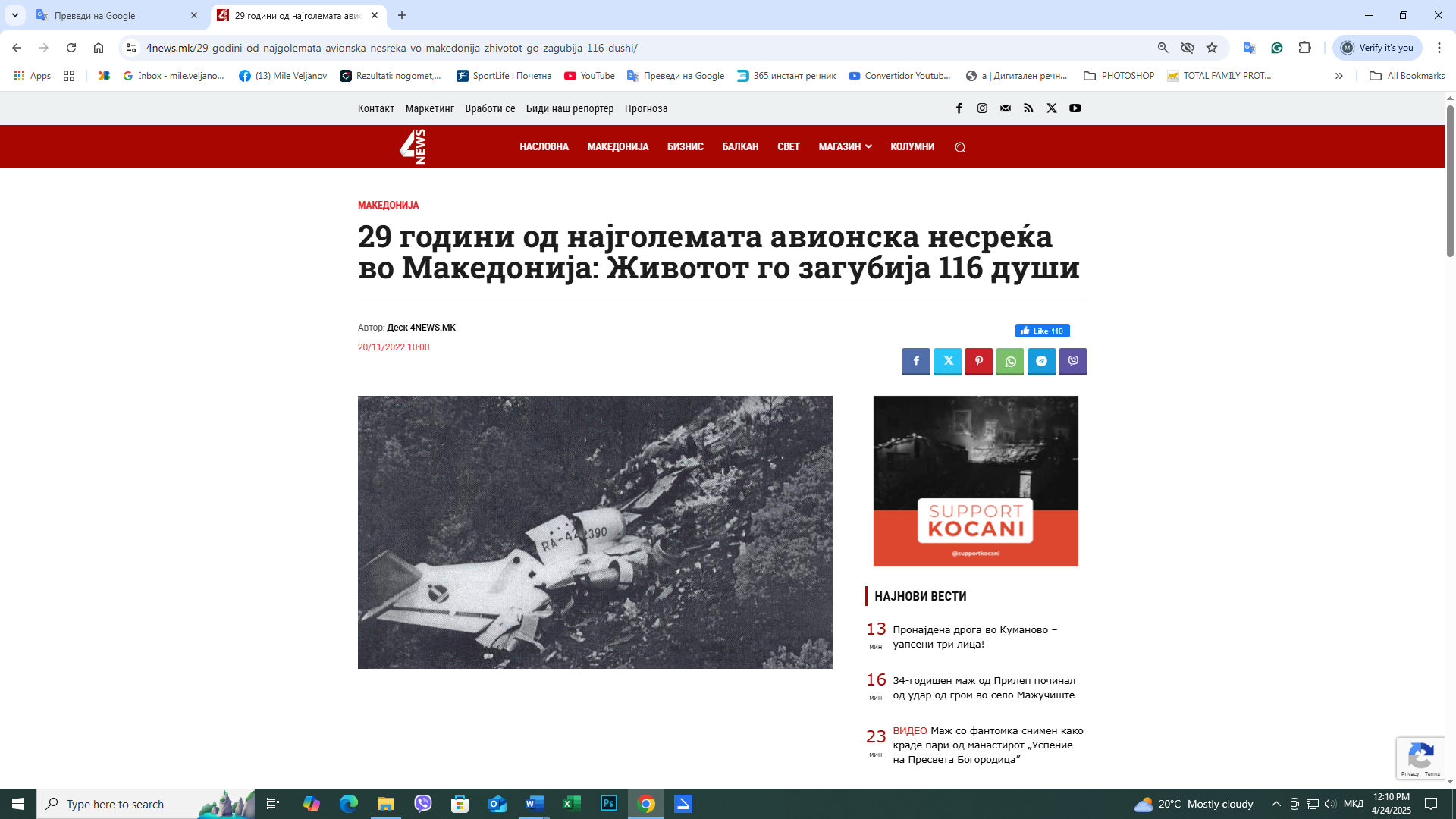 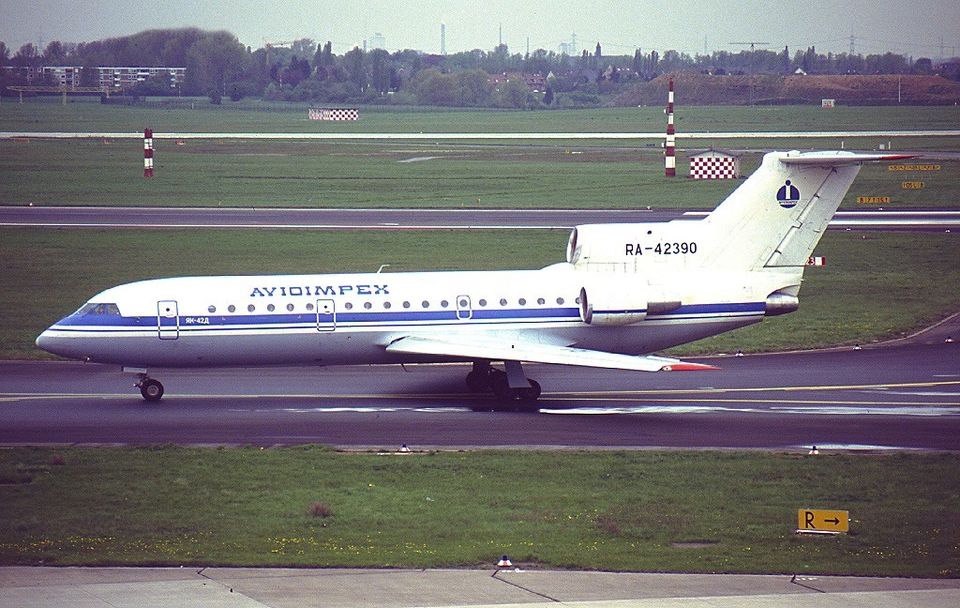 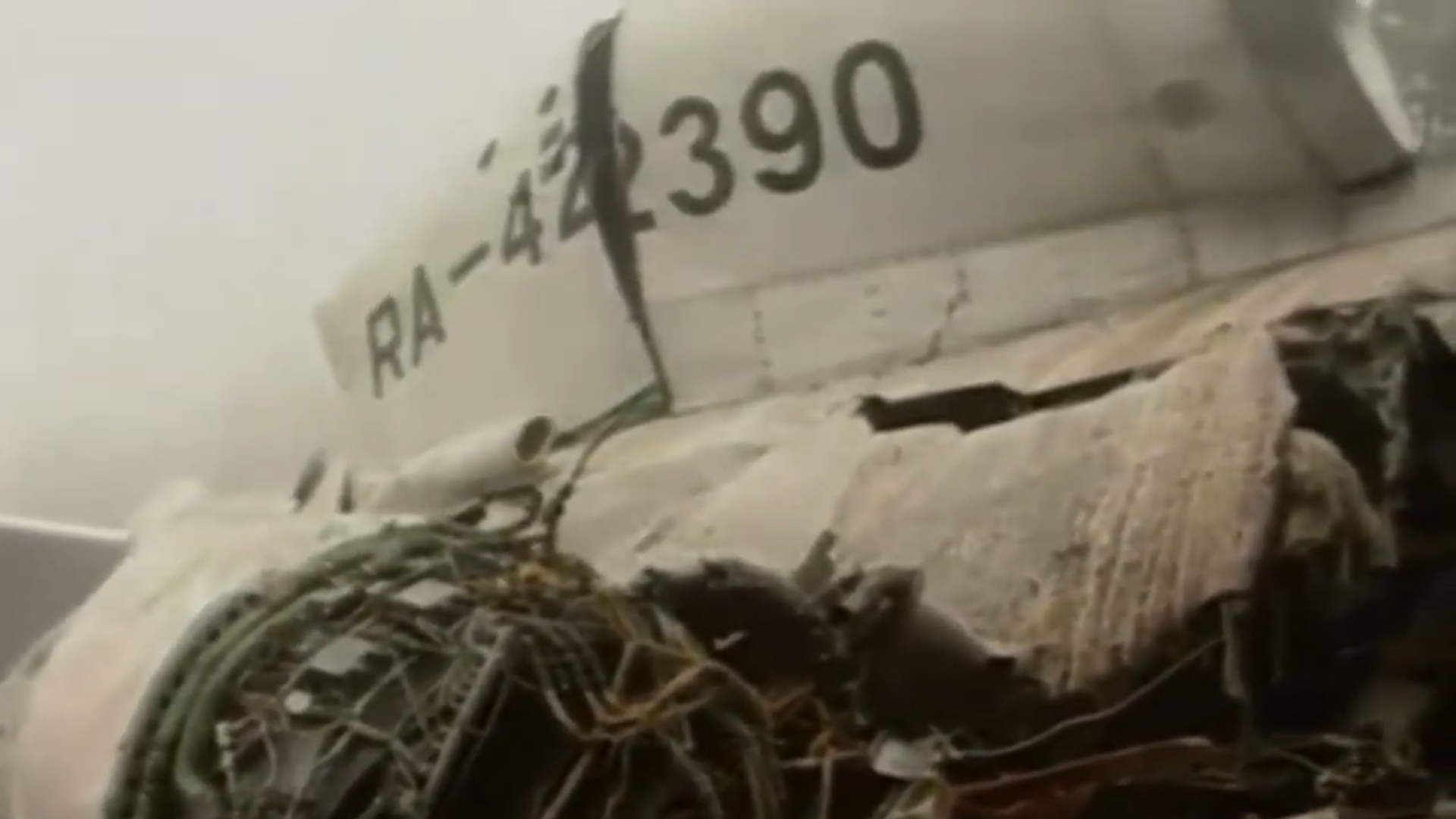 Yak-42D crash
Yakovlev Yak-42D, Avioimpex
9
1994 - Macedonia member of CEPT European Conference of Postal and Telecommunications Administrations
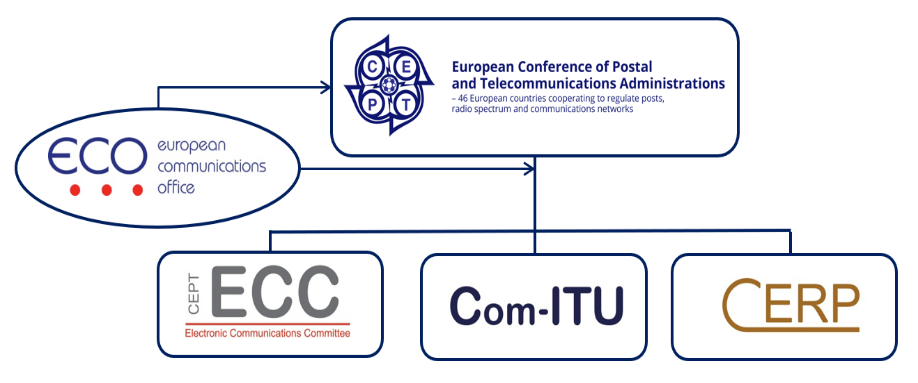 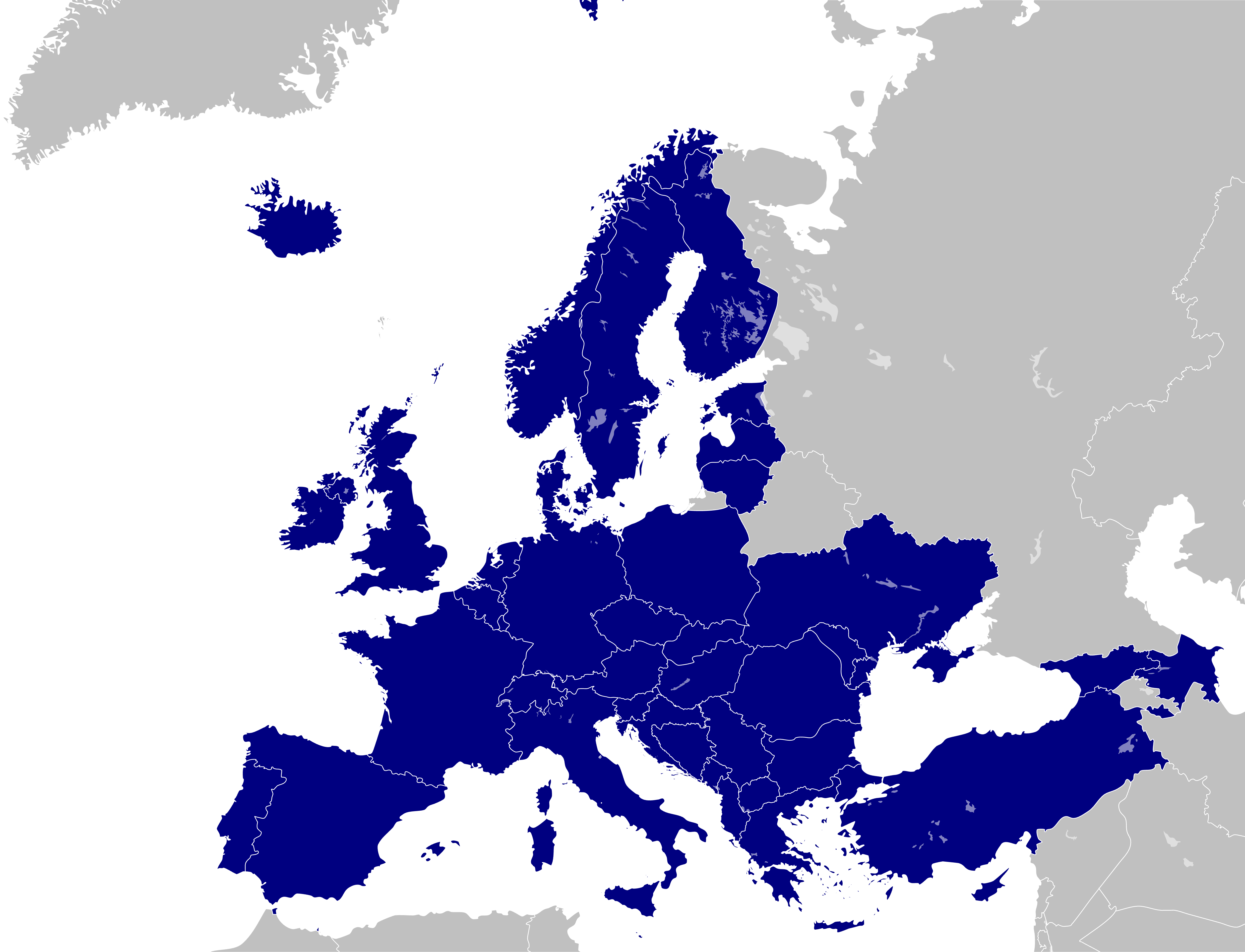 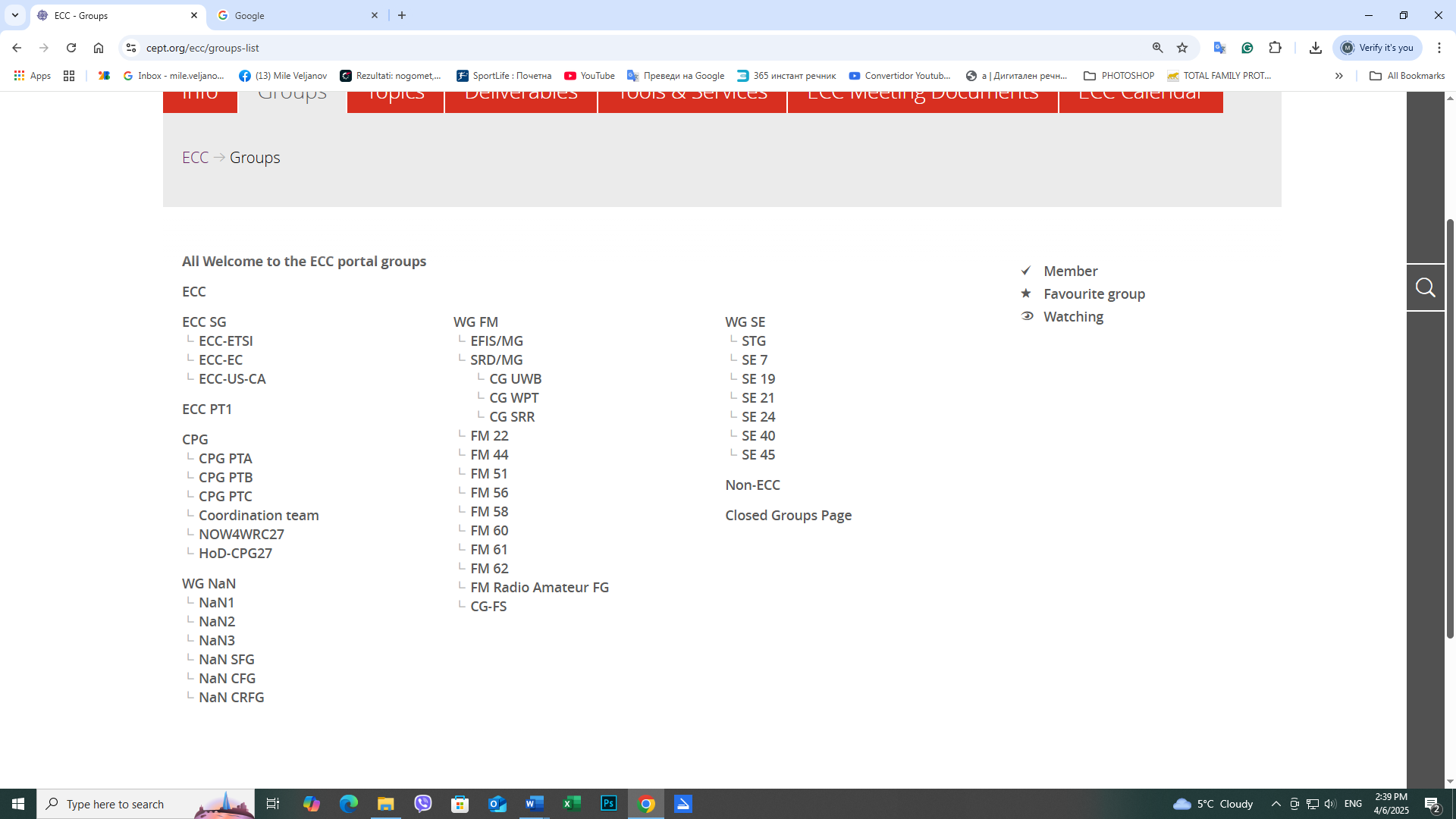 46 countries are members of CEPT
10
1994 – Macedonia member of the CEPТ
Benefits of Membership:
Harmonization: Closer alignment with EU regulations and European standards, especially in spectrum management, licensing, and regulatory practices.
Participation: in CEPT’s committees and working groups. 
Development: Access to expert reports, technical standards, and regional cooperation initiatives, boosting telecom development.
Received technical and policy support from many EU projects and international agencies.
Development of Macedonian standards for telecommunication networks and equipment
Facilitating integration into European markets.
11
Cooperation with CEPT and EU
Reforms and structural changes in the telecommunications sector
Liberalization - in the early 2000s
Privatization - Macedonian Telekom was partially privatized 
Independent regulatory authority - Agency for Electronic Communications (AEC)
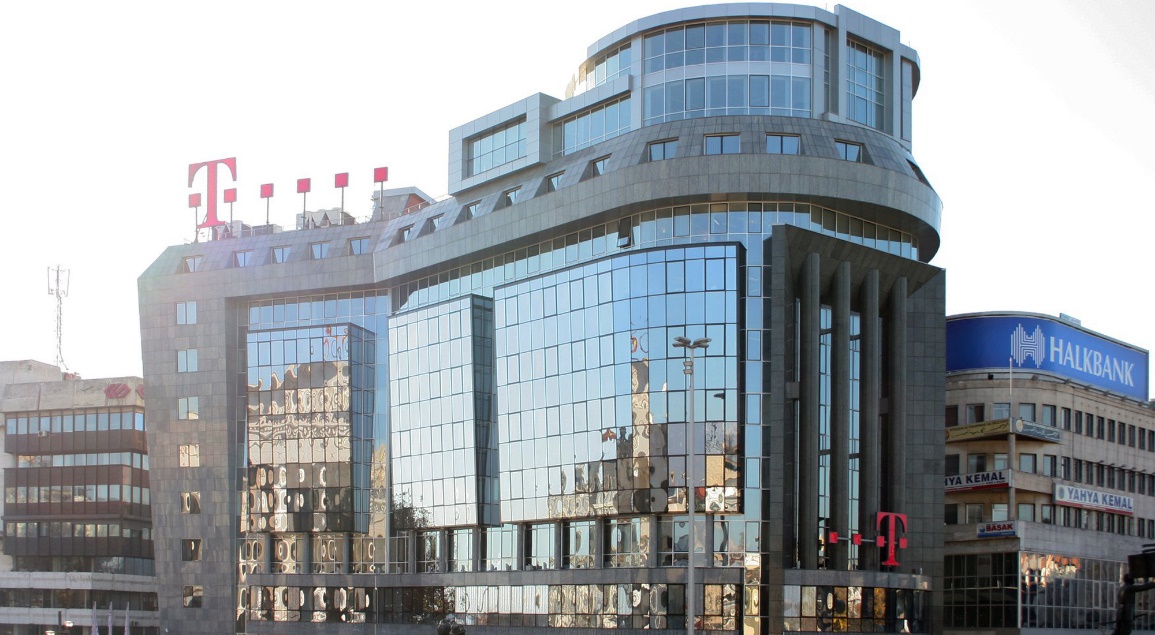 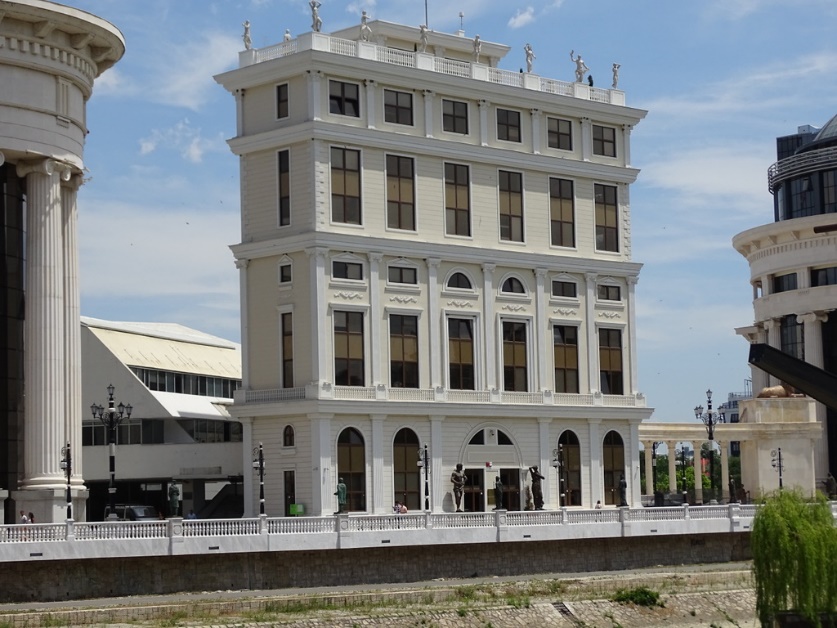 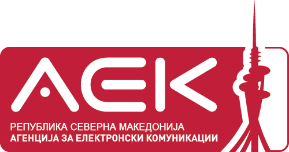 12
1994 – ITU first World Telecommunication Development Conference                                          (WDTC-94) Buenos Aires, March 1994
Buenos Aires declaration
Buenos Aires Action Plan
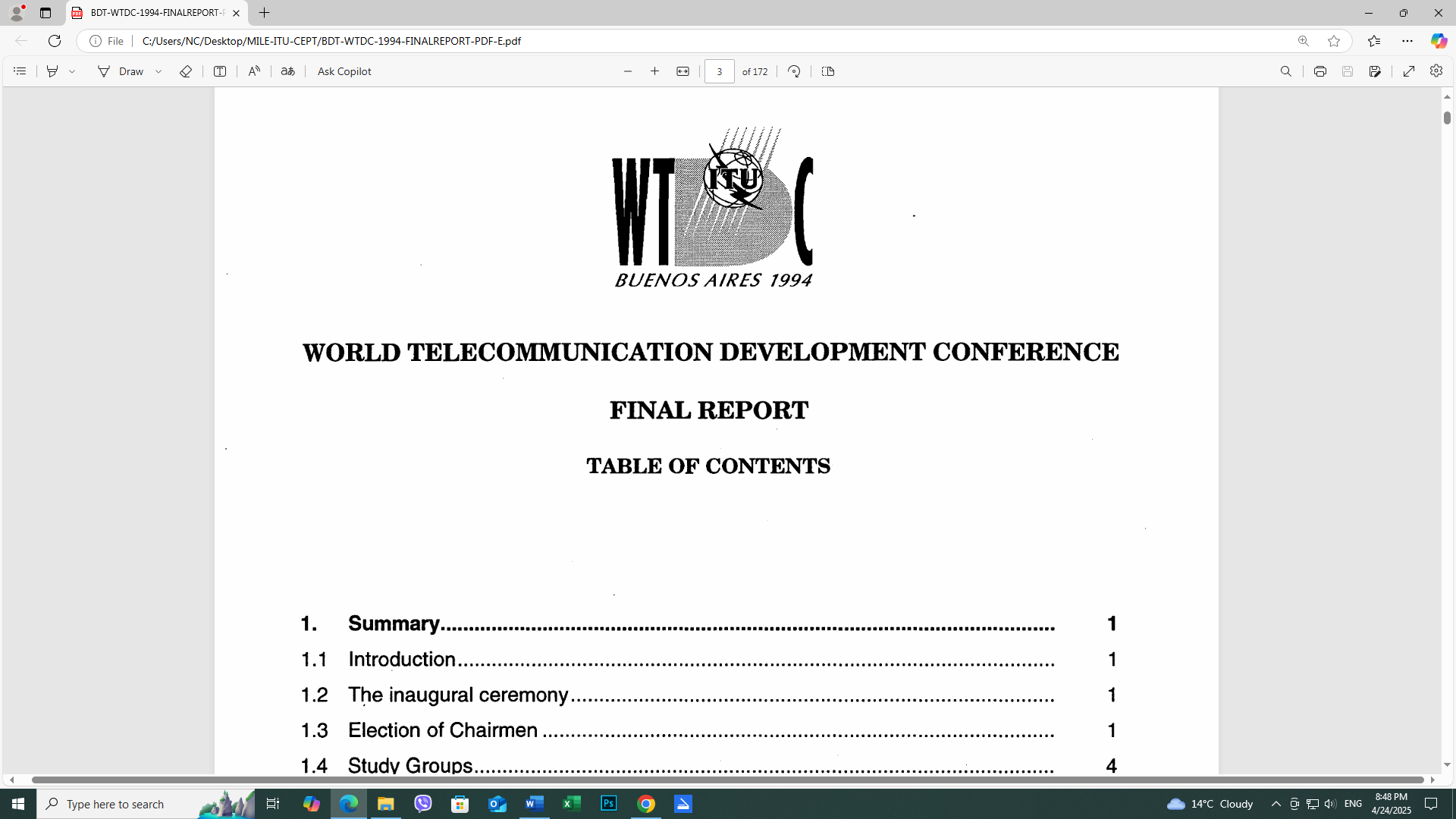 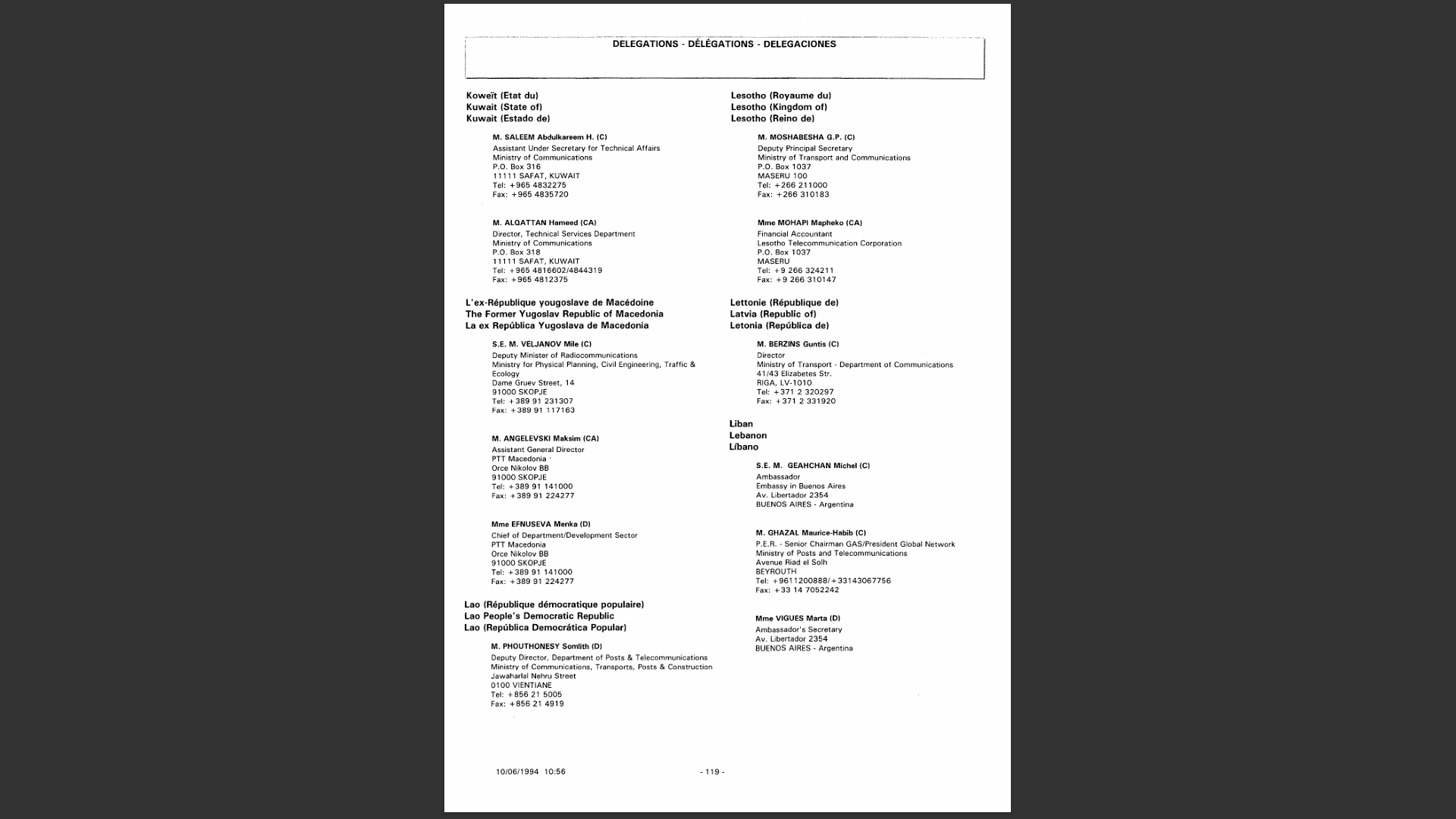 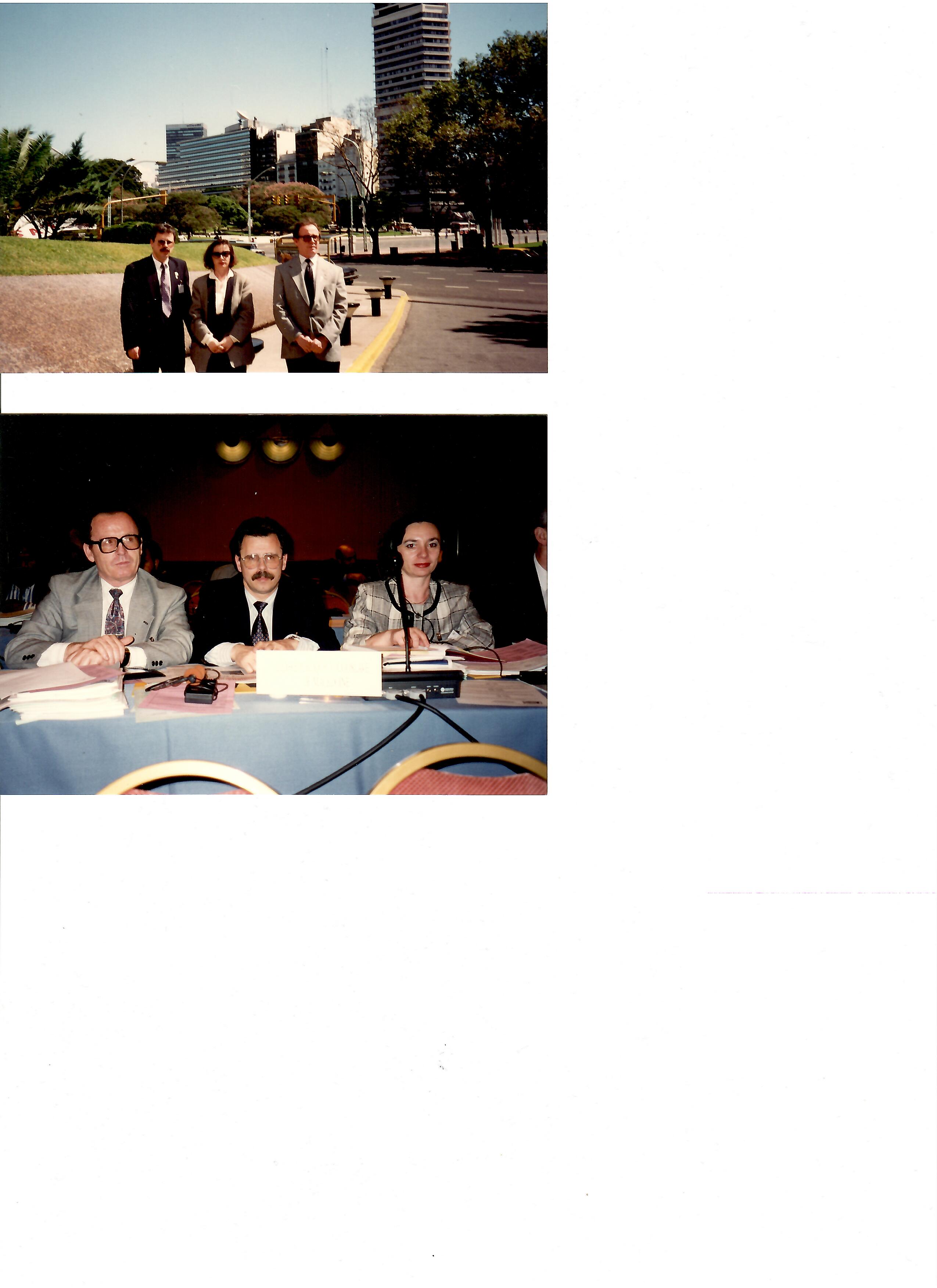 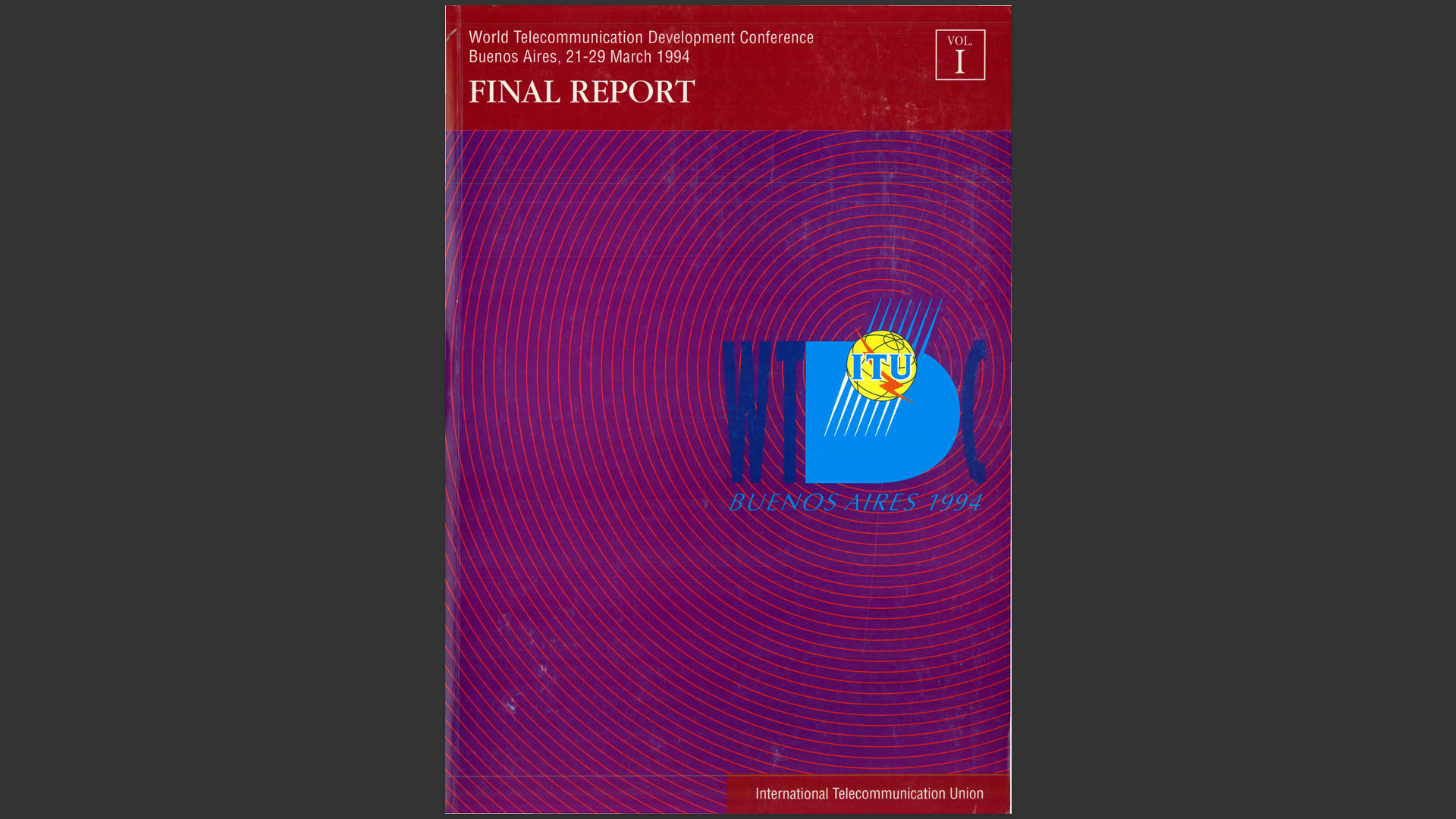 WDTC-94 Macedonian Delegation
13
1994 - World Telecommunication Development Conference (WDTC-94)
Al Gore - Global Information Infrastructure (GII) – “network of networks”
     -  Global Internet networks
     -  Global satellite communication systems
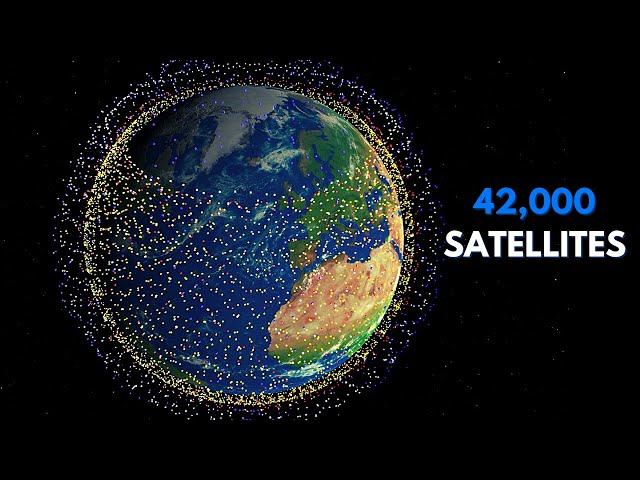 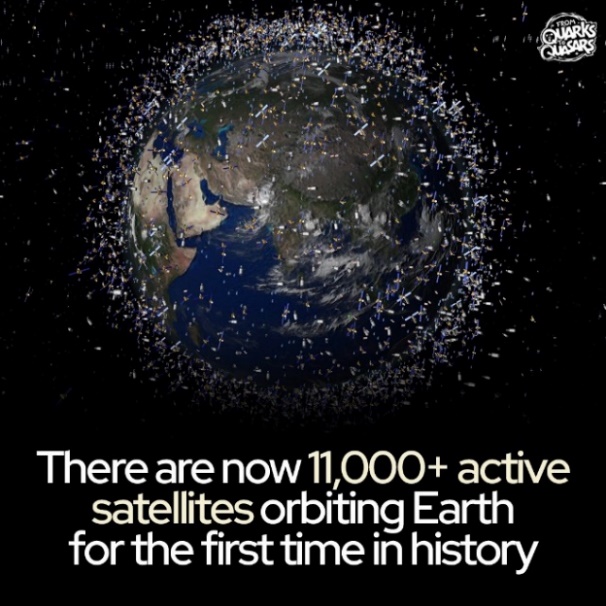 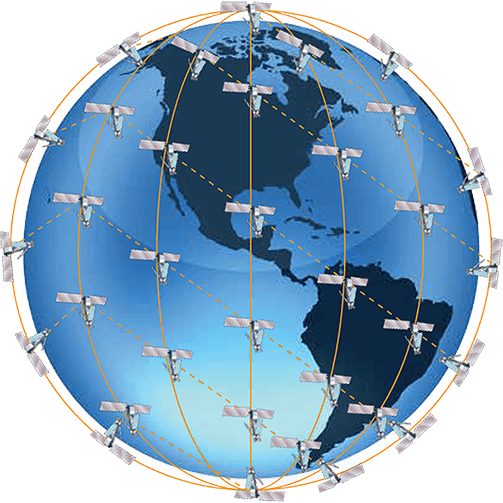 Over the next few decades, SpaceX and Starlink
Year 2025
Iridium 66 satellites
14
2000 - World Radiocommunication Conference (WRC-2000) Istanbul, May 2000
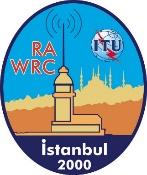 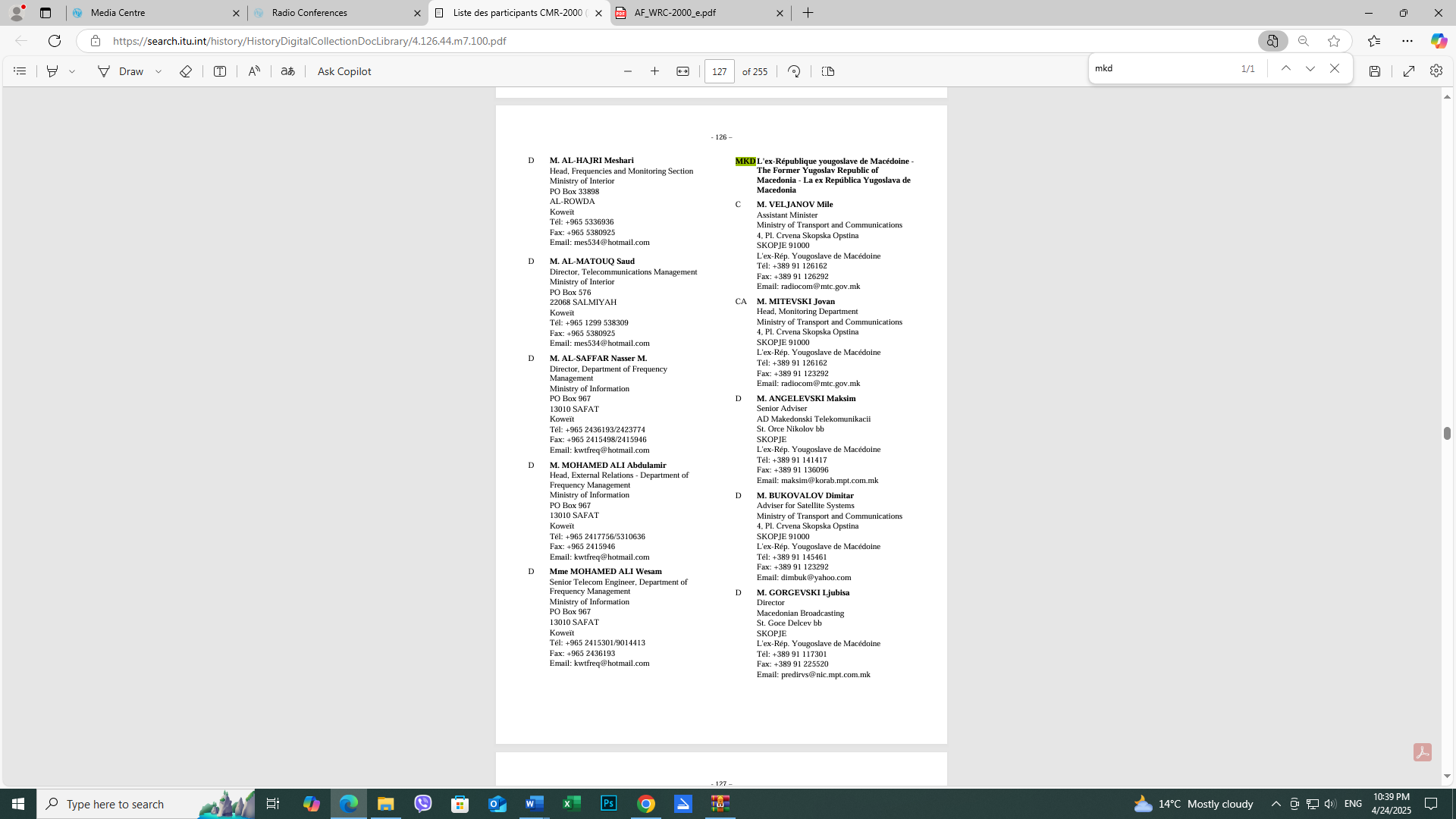 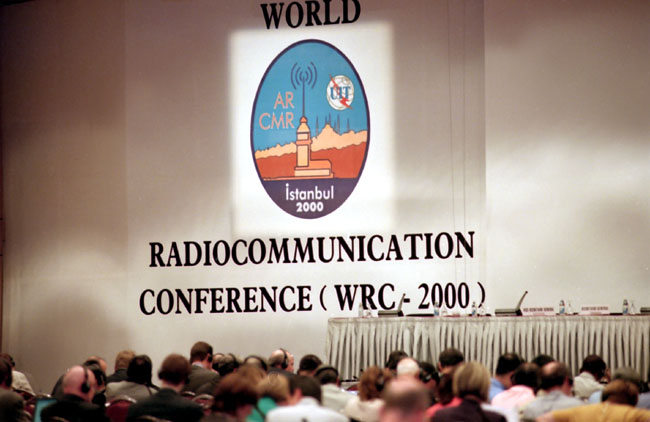 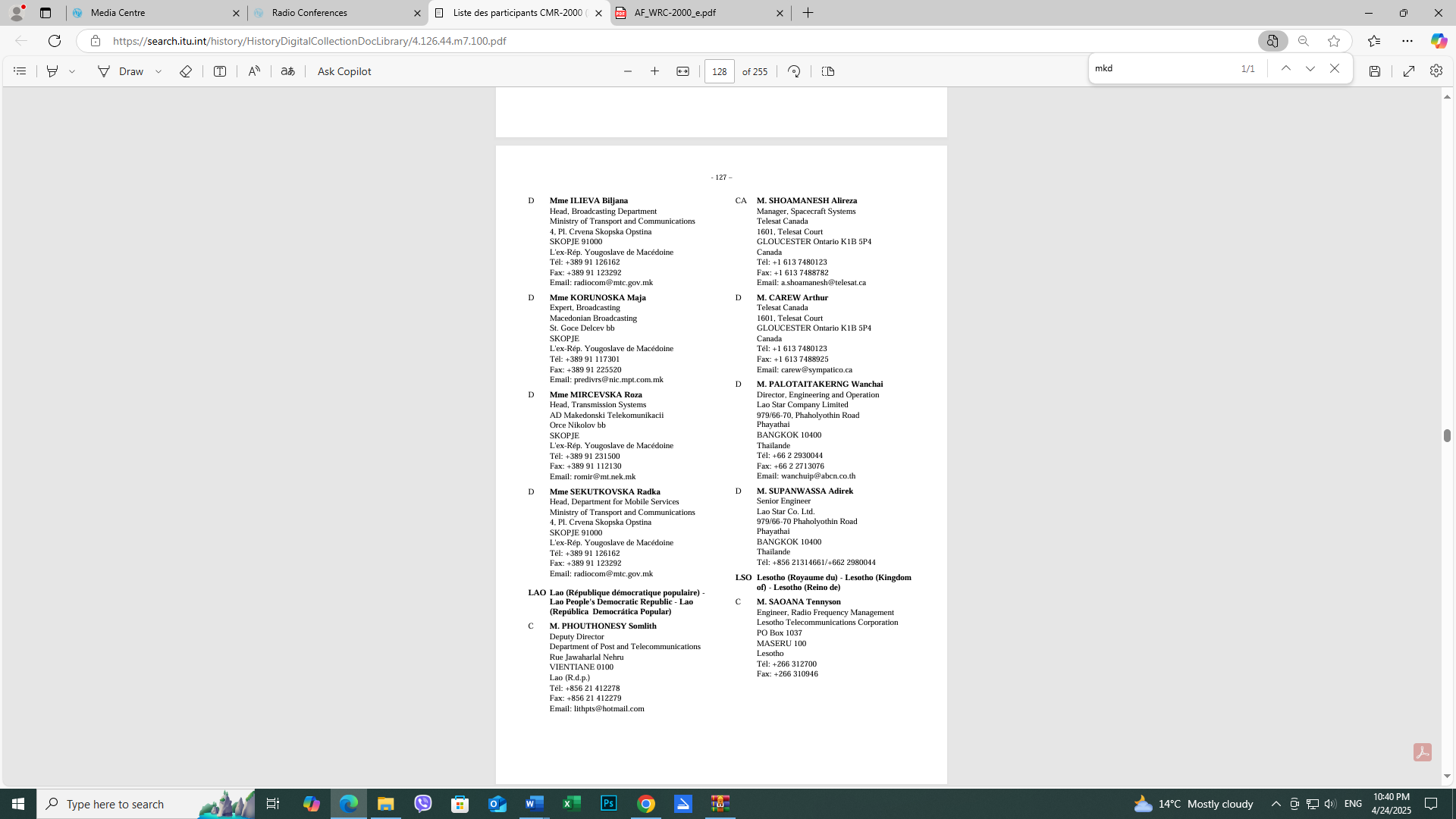 WRC-2000, Macedonian Delegation
WRC-2000, Istanbul,
15
2000 - World Radiocommunication Conference (WRC-2000)
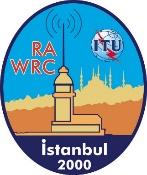 Main Results of WRC-2000
Re-Planning of the Broadcasting-Satellite Service for Regions 1 and 3, 
Additional spectrum for IMT-2000 applications in three optional frequency bands, 
Additional spectrum for Russian GLONASS, US GPS and Galileo
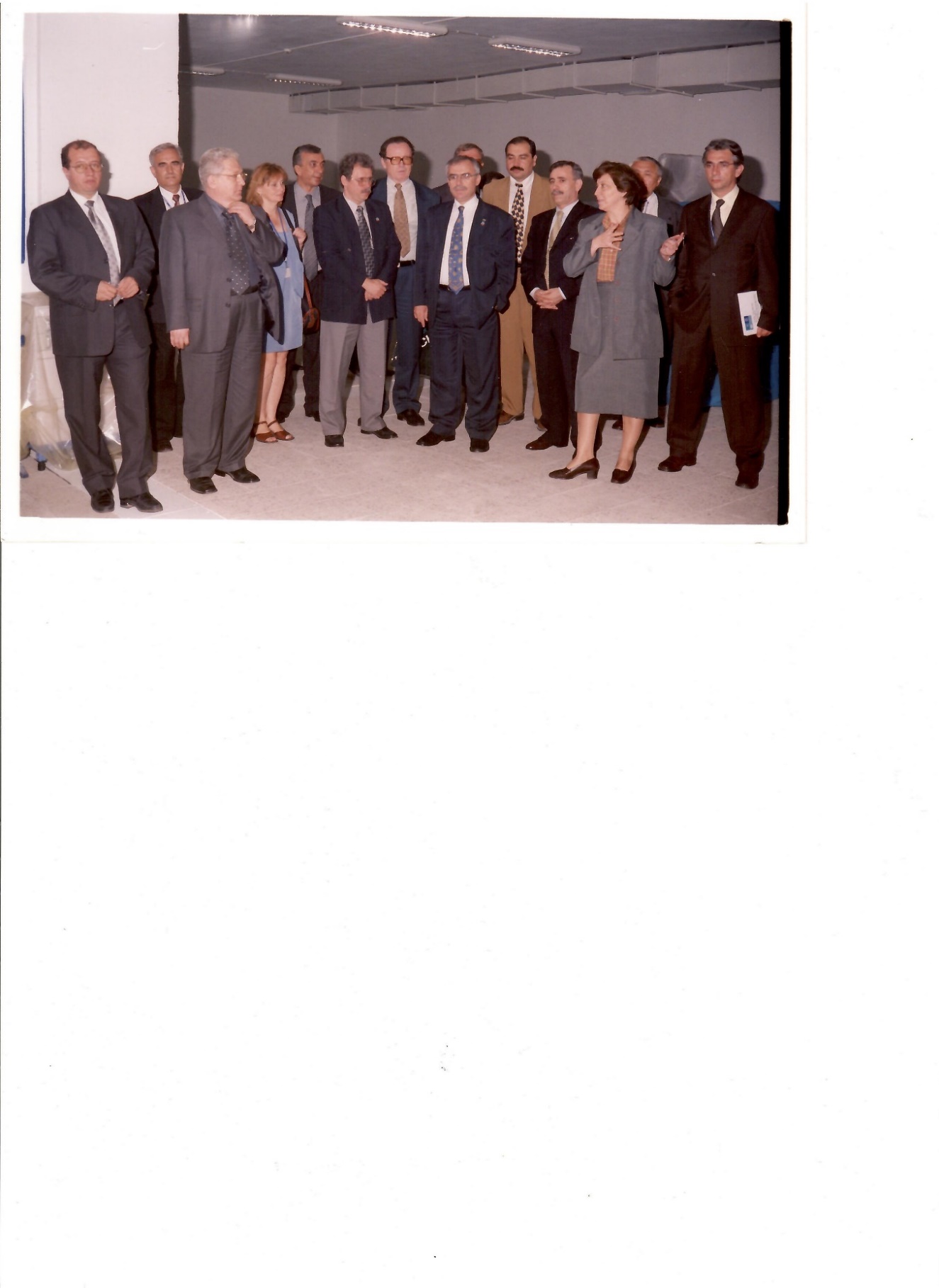 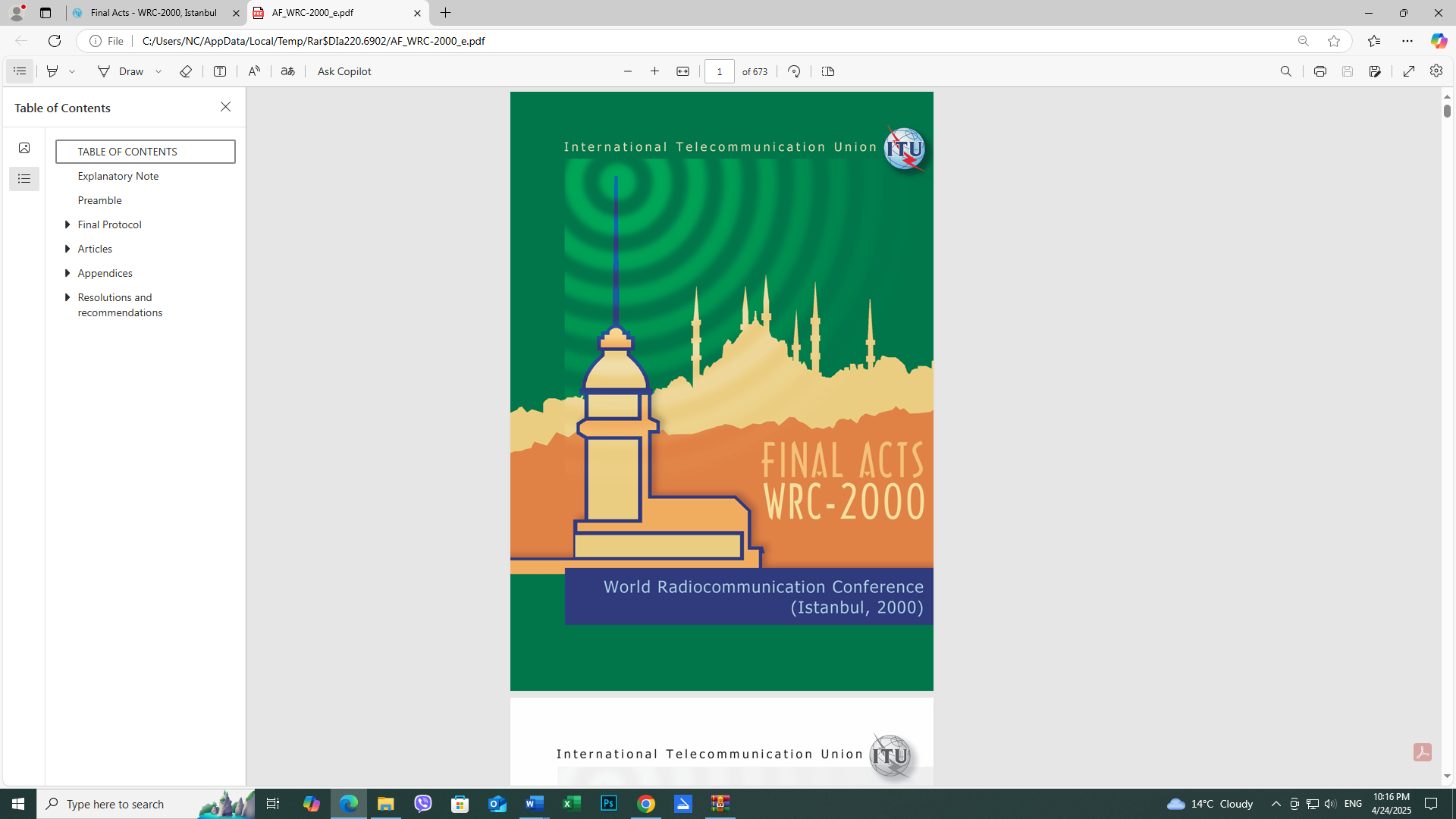 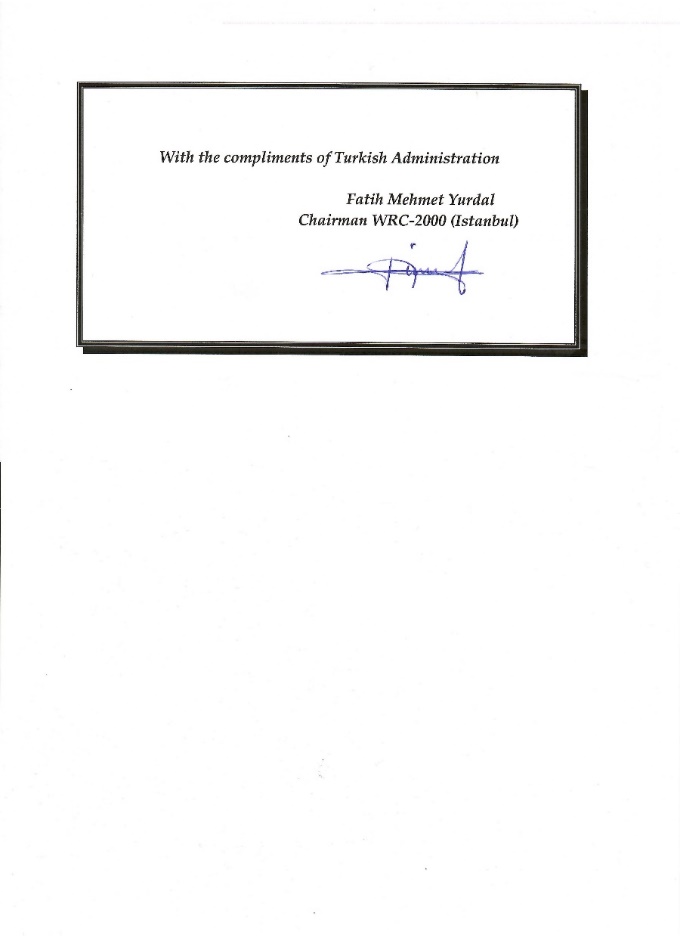 WRC-2000, Istanbul, Chairman with delegates
16
2000 - Macedonia member of the EUTELSAT Paris, May 14, 2000
Signing of the EUTELSAТ Accession
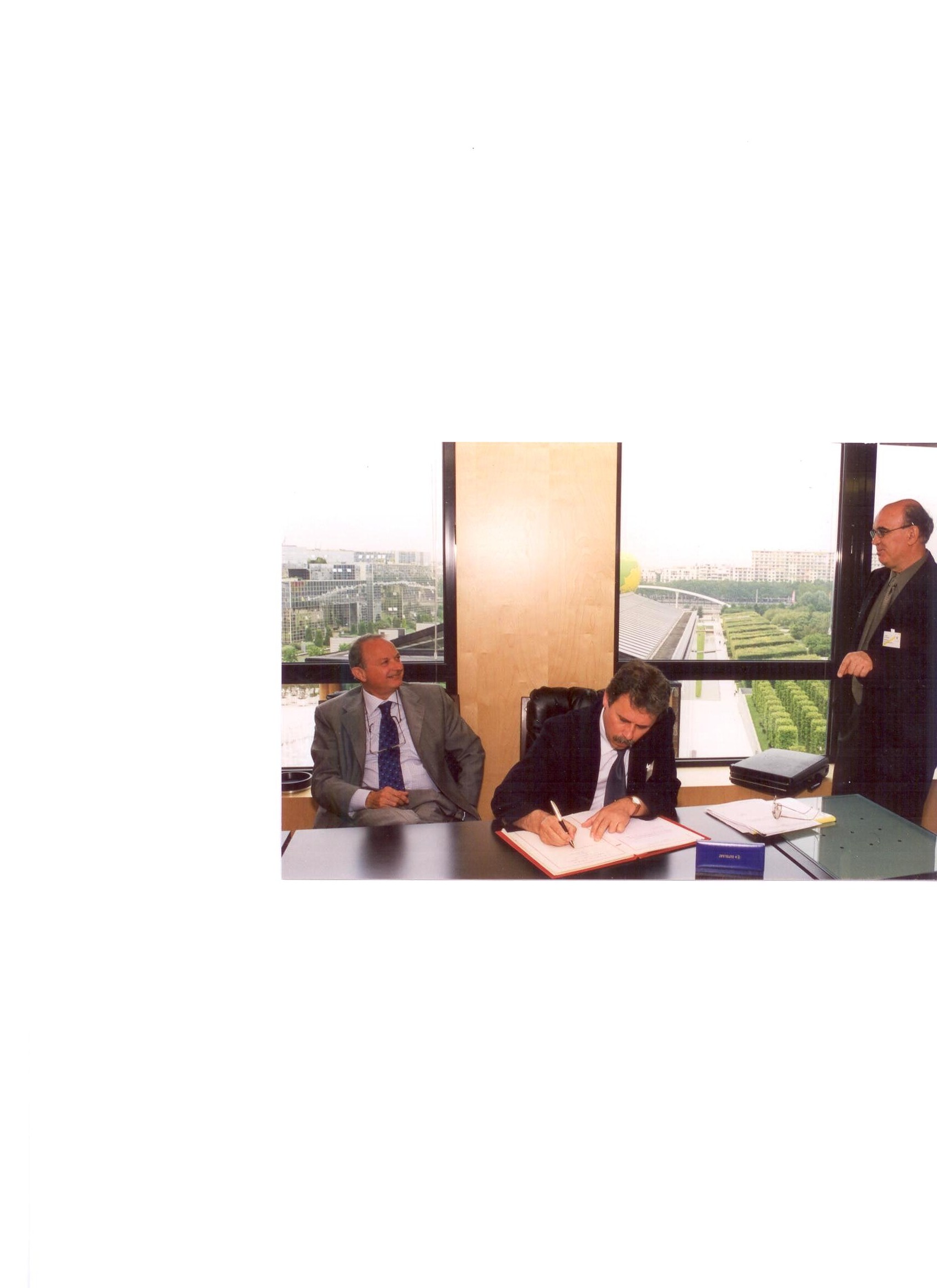 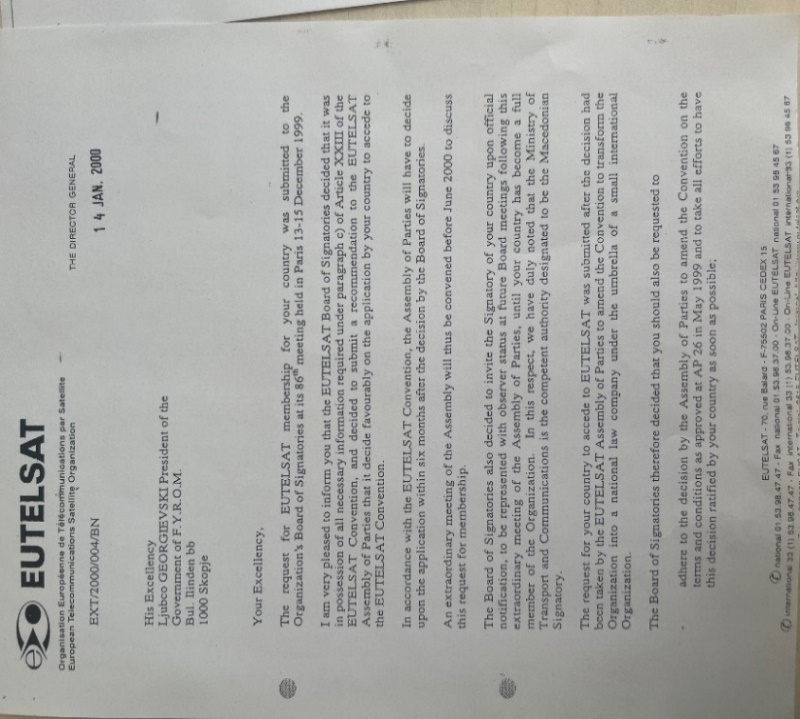 May 14 2000, Paris, Signing of  Accession
17
2001 - EUTELSAT Assembly of PartiesParis, May 15, 2001
EUTELSAТ - Assembly of Parties
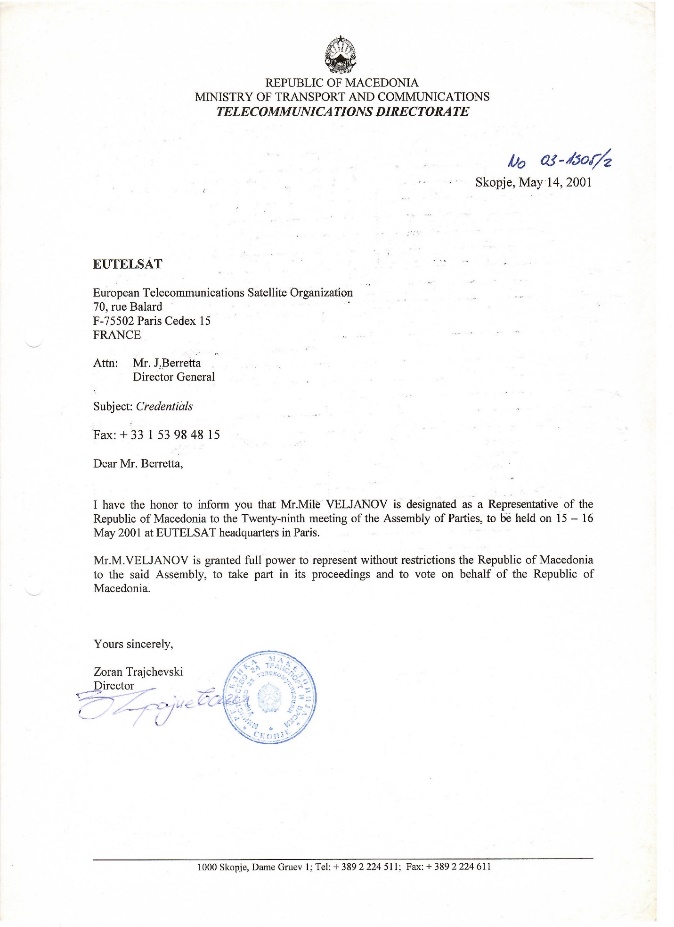 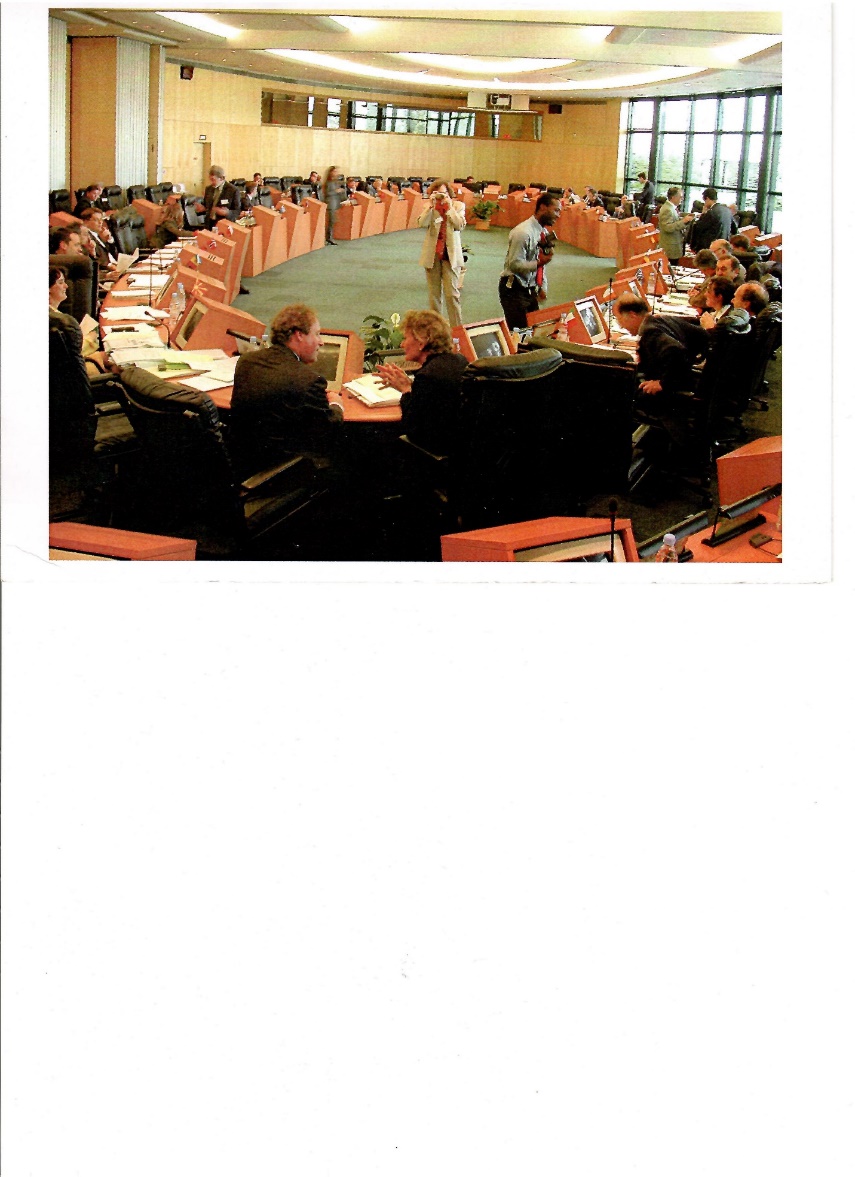 May 15 2000, Paris, EUTELSAТ - Assembly of Parties
18
2006 – Regional Radiocommunication Conference (RRC-06)               Geneva, 15 May - 16 June 2006
The First Session, RRC-04 (Geneva, May 2004)
The Second Session, RRC-06, (Geneva, 15 May 15 - 16 Jun, 2006)
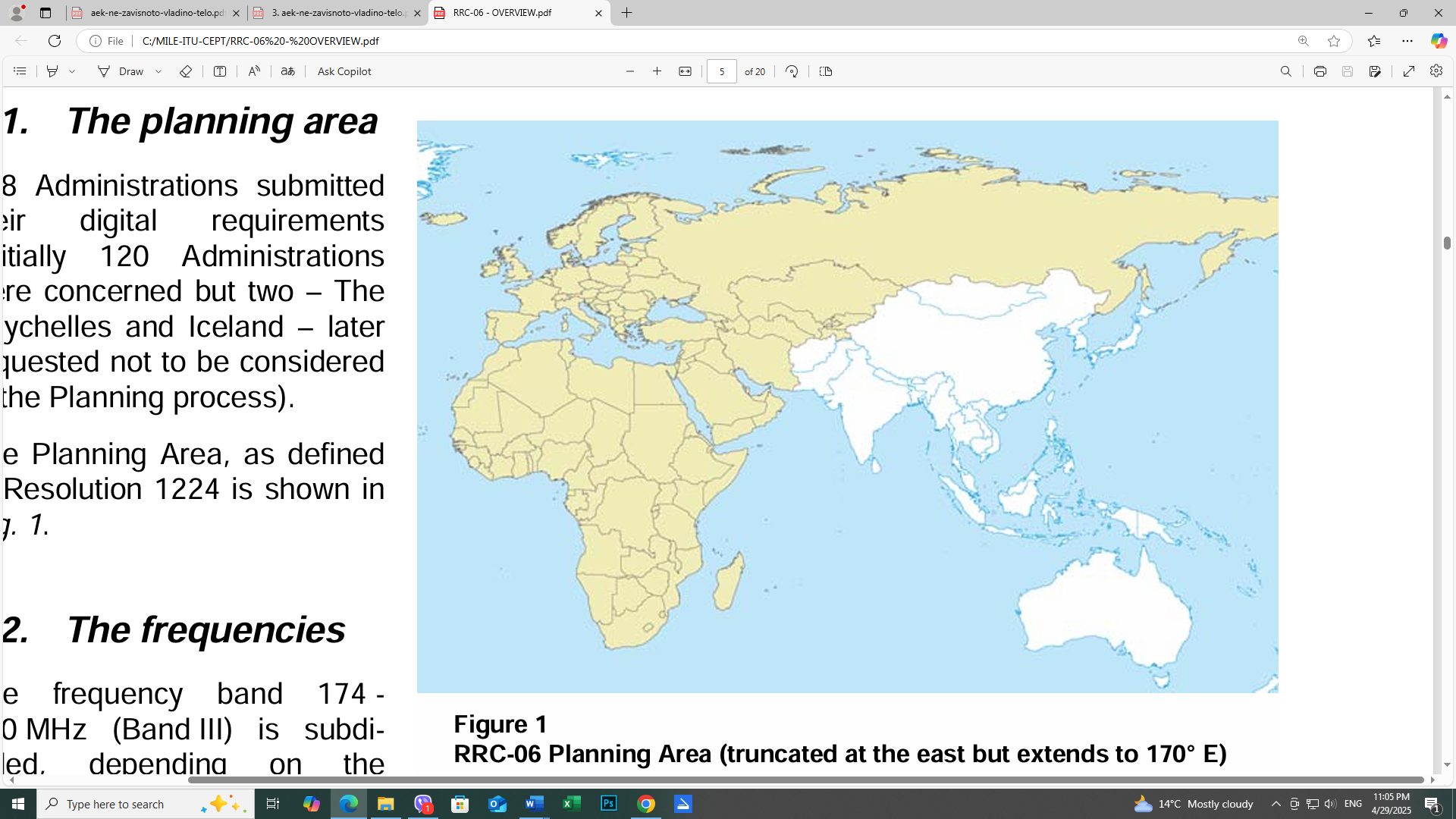 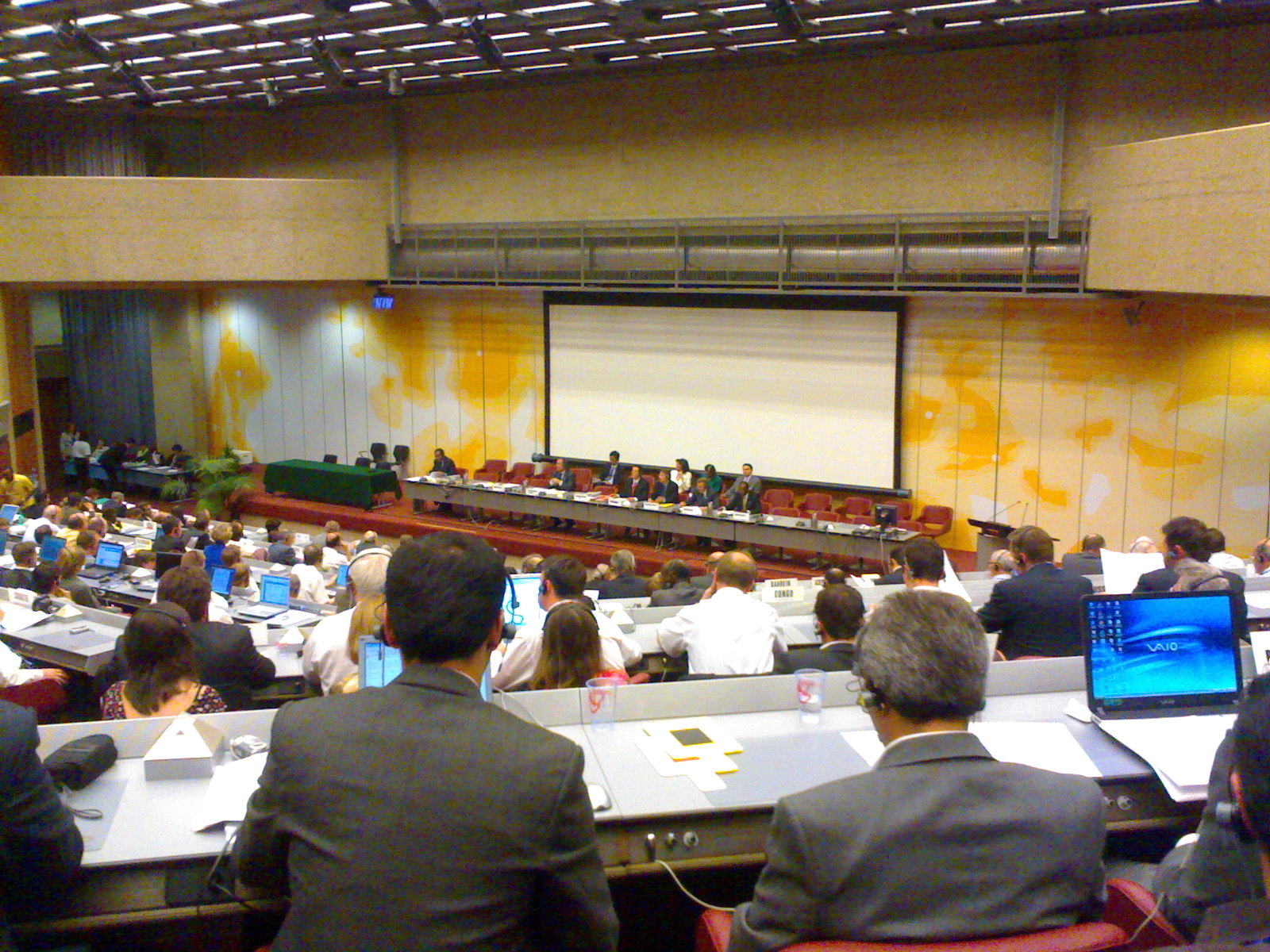 Geneva, 15 May - 16 June 2006
RRC-06 Planning Area
19
2006 – Regional Radiocommunication Conference (RRC-06)
Macedonian Delegation at RRC-06
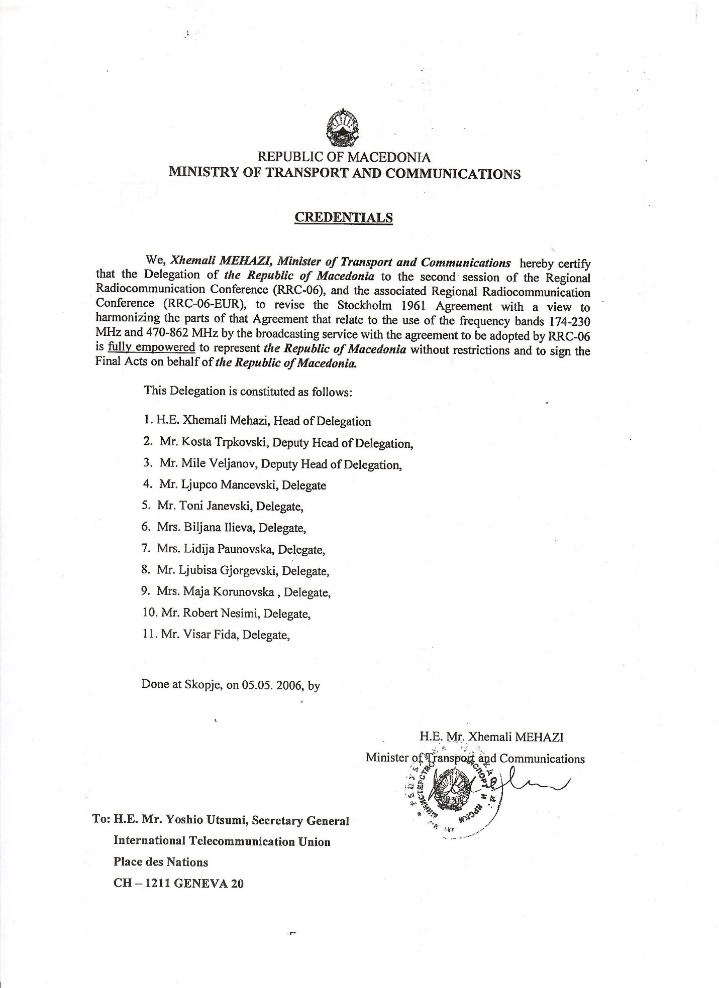 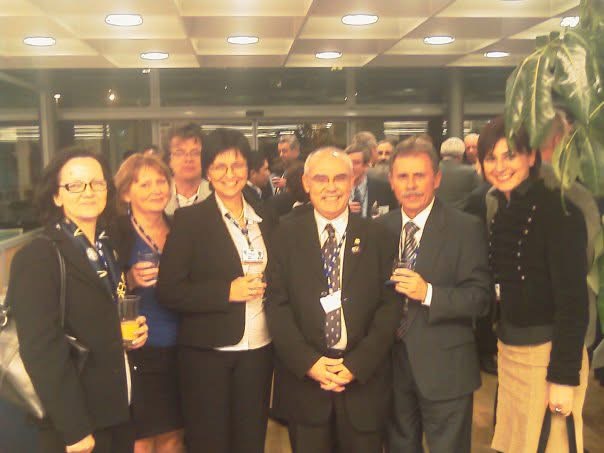 RRC-06 , Macedonian Delegation with Mr.Fatih Yurdal
20
2006 – Regional Radiocommunication Conference (RRC-06)
2004 – 2006 International coordination
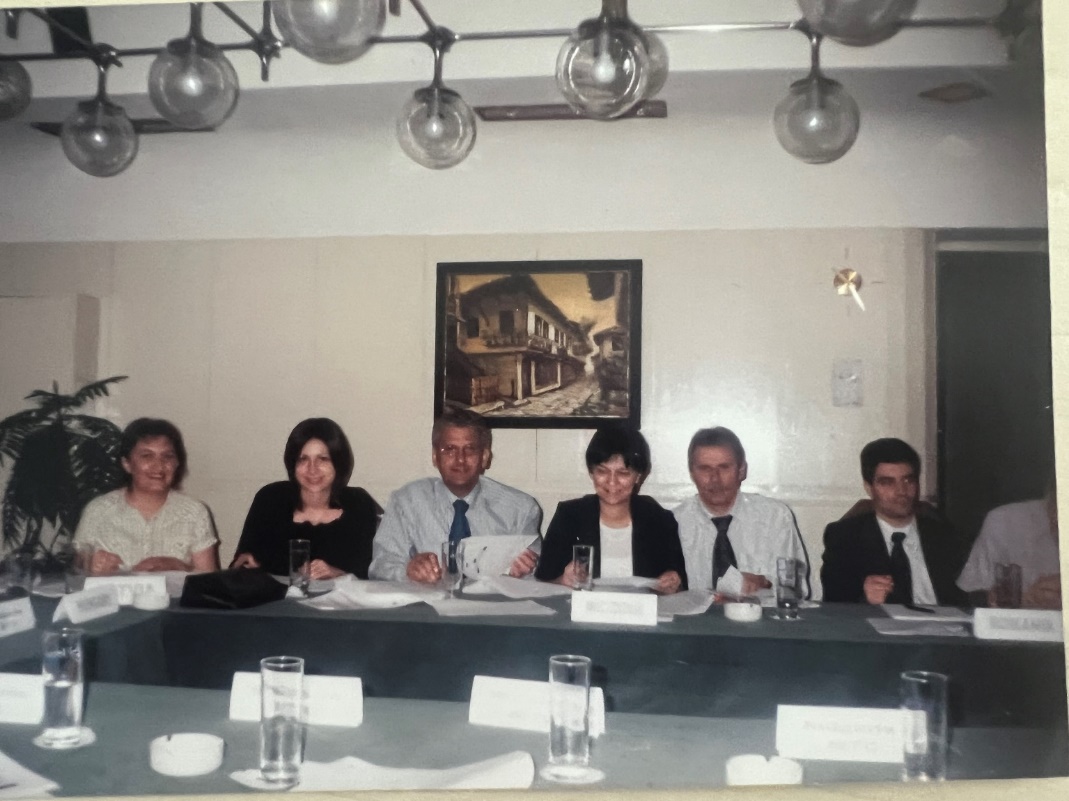 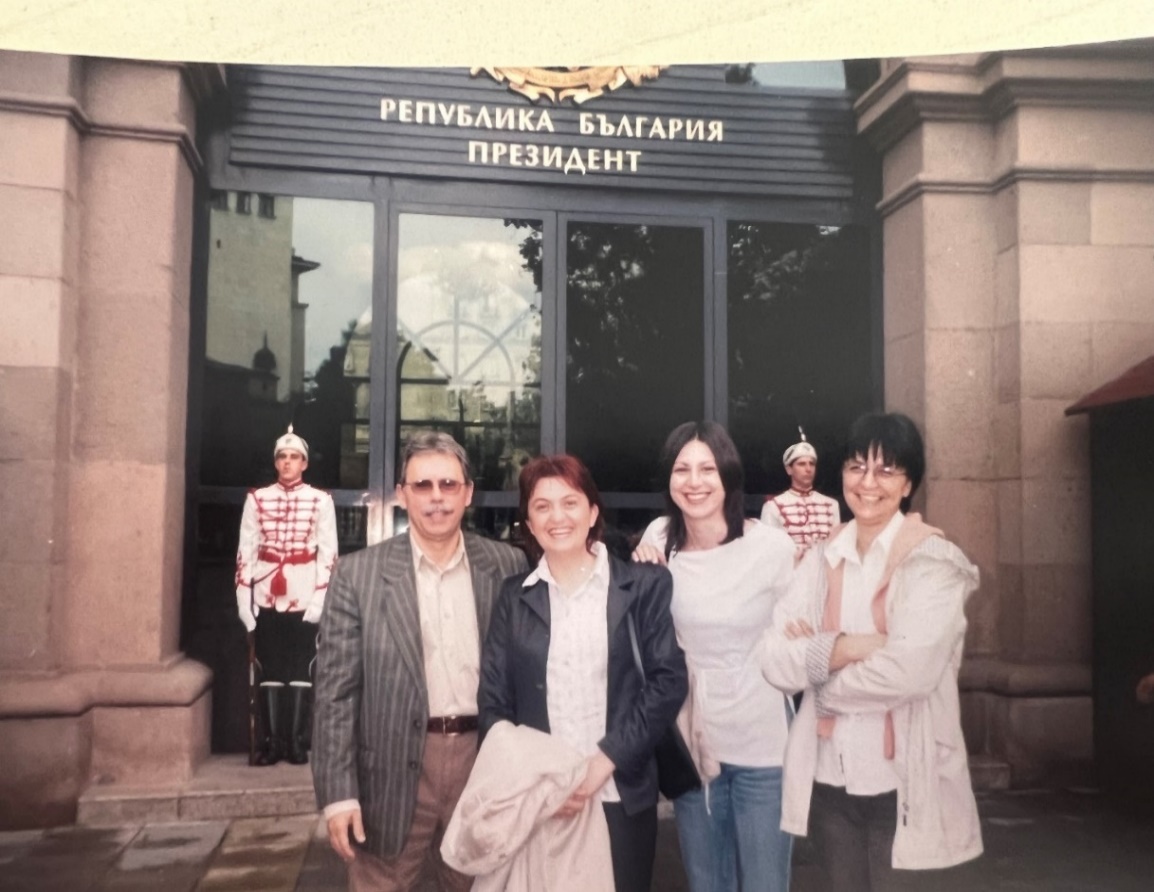 2005, Sofia – Coordination with Bulgarian Administration
21
2006 – Regional Radiocommunication Conference (RRC-06)
2004 – 2006 International coordination
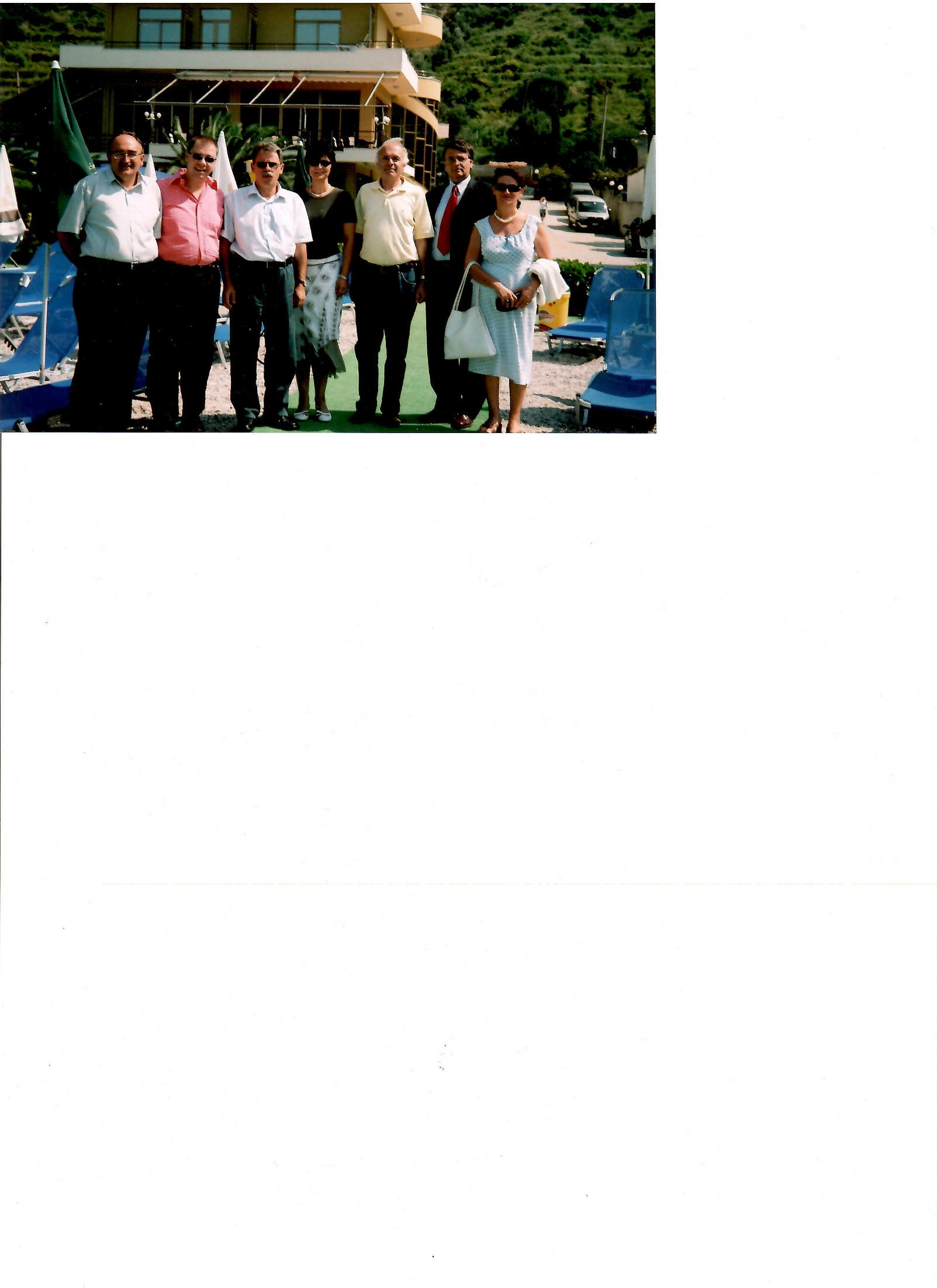 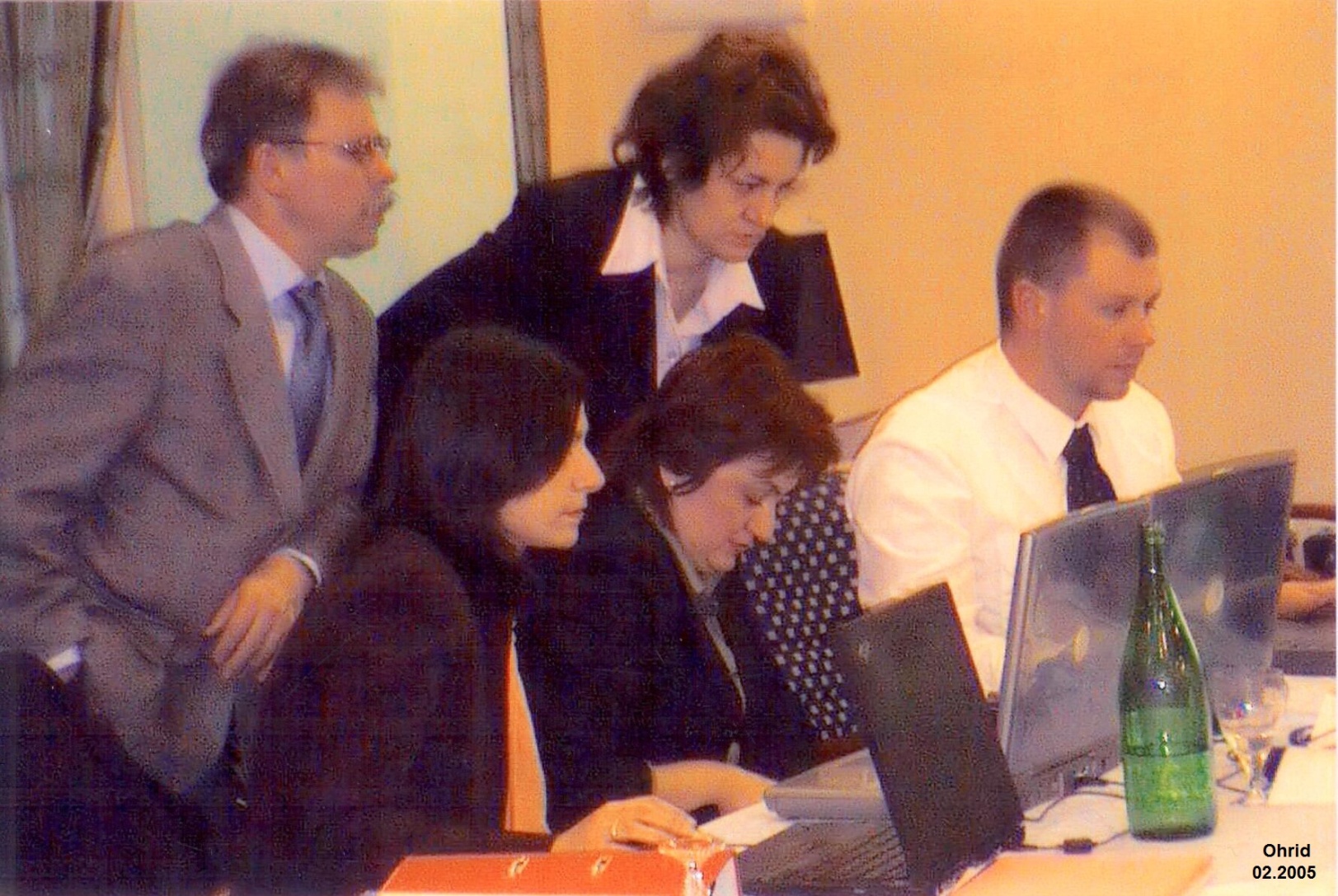 Valona 2006 – Coordination with Albanian Administration
2005, Ohrid – Coordination with Albanian Administration
22
2006 – Regional Radiocommunication Conference (RRC-06)
2004 – 2006 International coordination
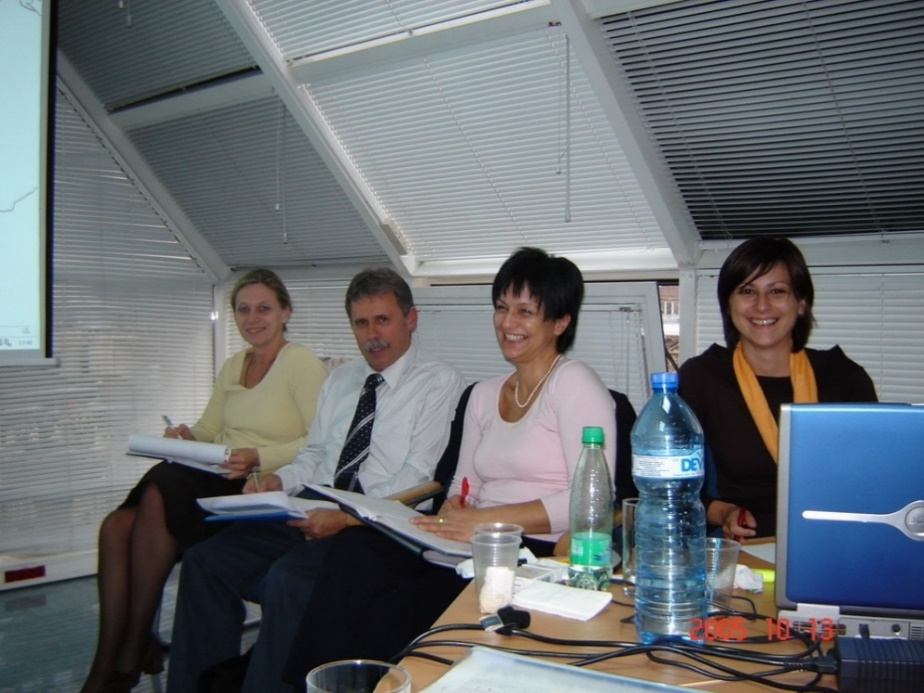 2006 Tivat – Coordination with Adriatic Group
23
2006 – Regional Radiocommunication Conference (RRC-06)
Digital dividend 

Portion of Radio Frequency Spectrum - becomes available for other uses (mobile broadband), after the switch-off. from analog to digital platforms.
DVBT technology uses spectrum much more efficiently than analogue (transmitting four times more programs with better quality per MHz).
Digital dividend 1 (DD 1) from 790 MHz – 862 MHz (the 800 MHz band)
Digital dividend 2 (DD 2) from 694 MHz – 790 MHz (the 700 MHz band).
The switch-off in Macedonia was carried out on May 31, 2013.
24
2017 – Macedonia and GE-06
Multilateral framework agreement - SEDIFF
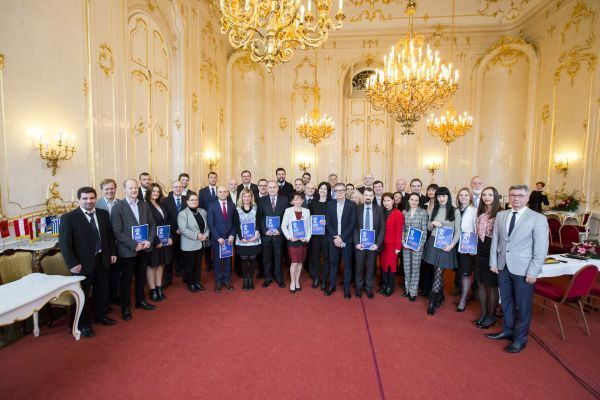 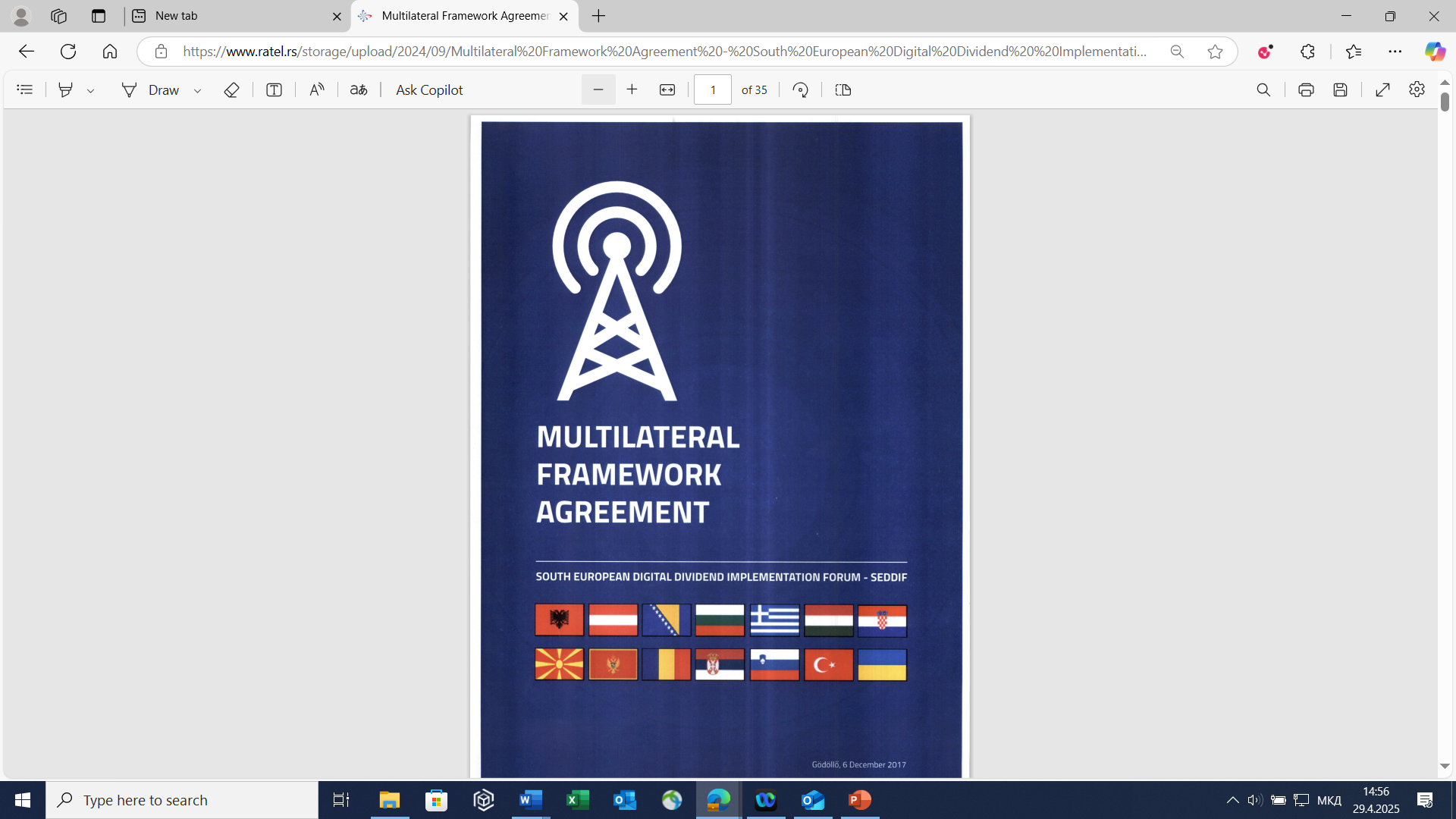 December 2017 Godolo  - Multilateral Framework  Agreement -  SEDDIF
25
2023 – World Radiocommunication Conference (WRC-2023)
Unique Geostationary orbital position
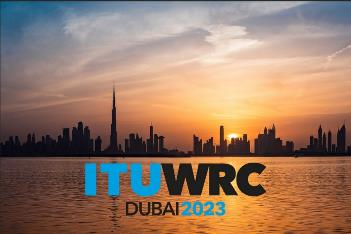 MKD
16.7° West
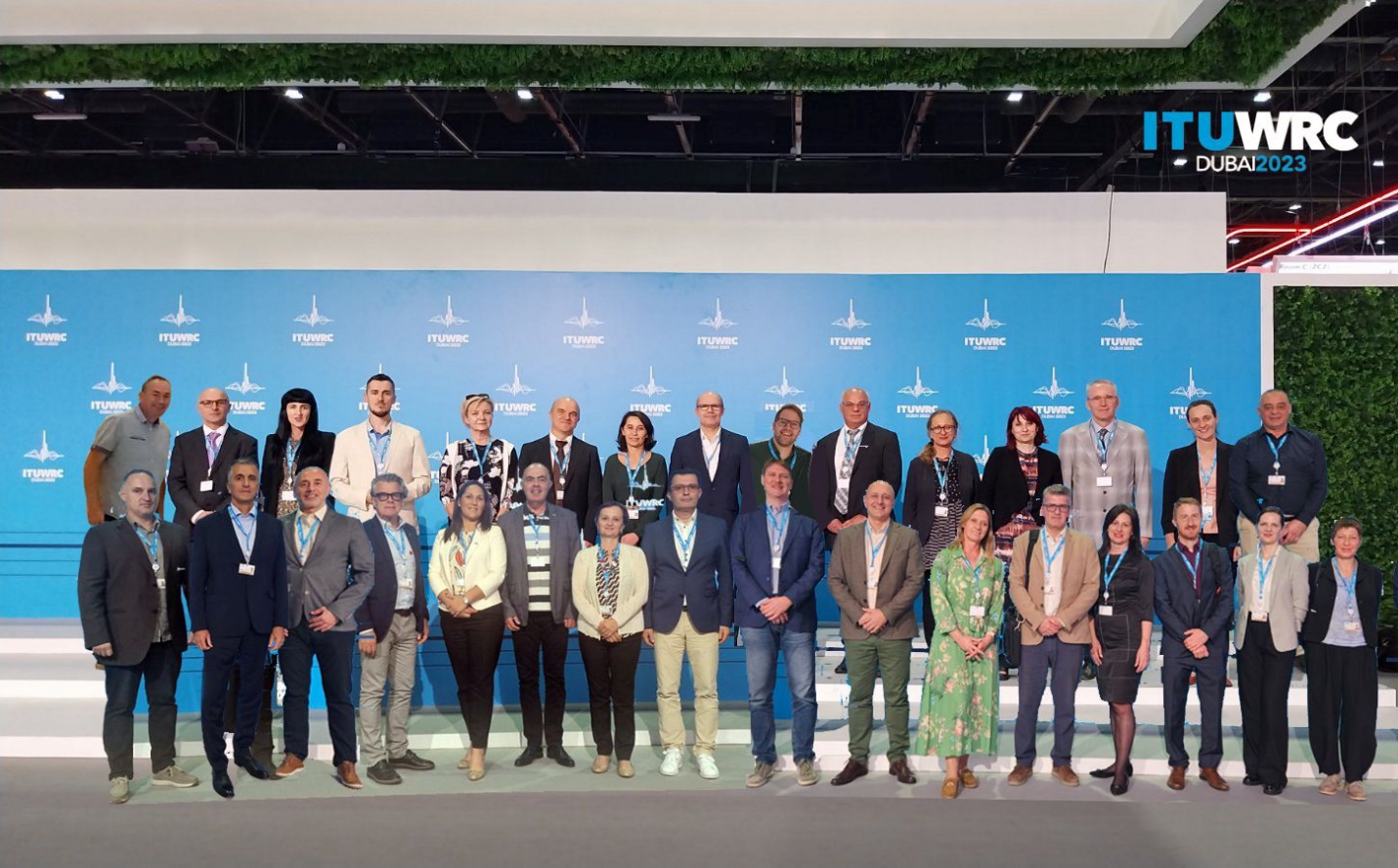 CONGRATULATIONS
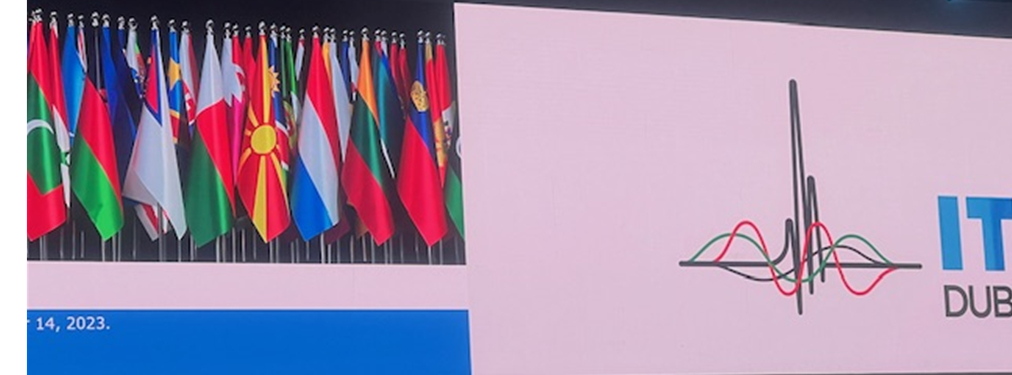 26
Thank you